s467 Analysis update
By:Luke Rose, Stefanos Paschalis, Ryo Taniuchi, Marina Petri, Leyla Atar,
Christian Suder
Date:
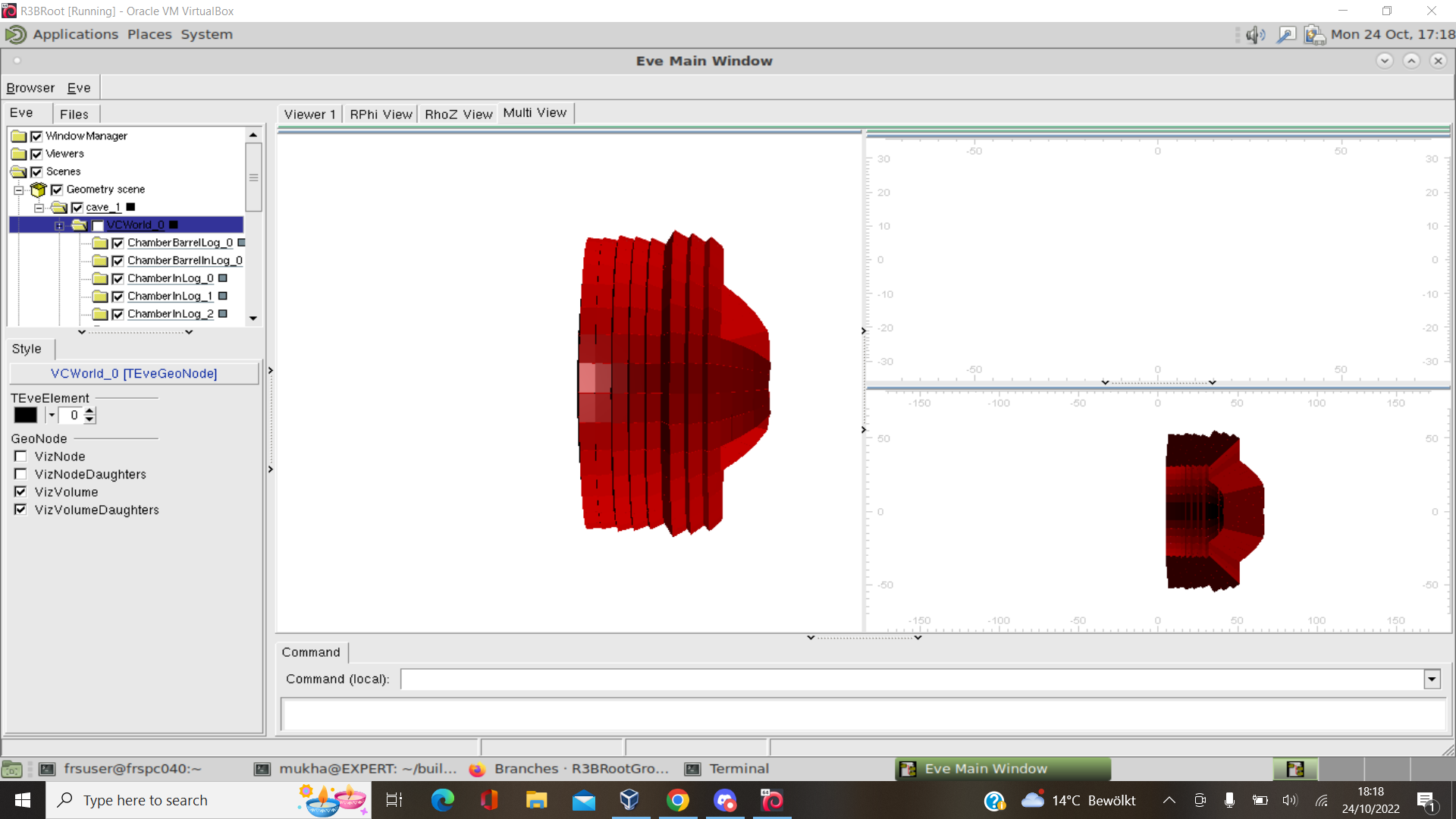 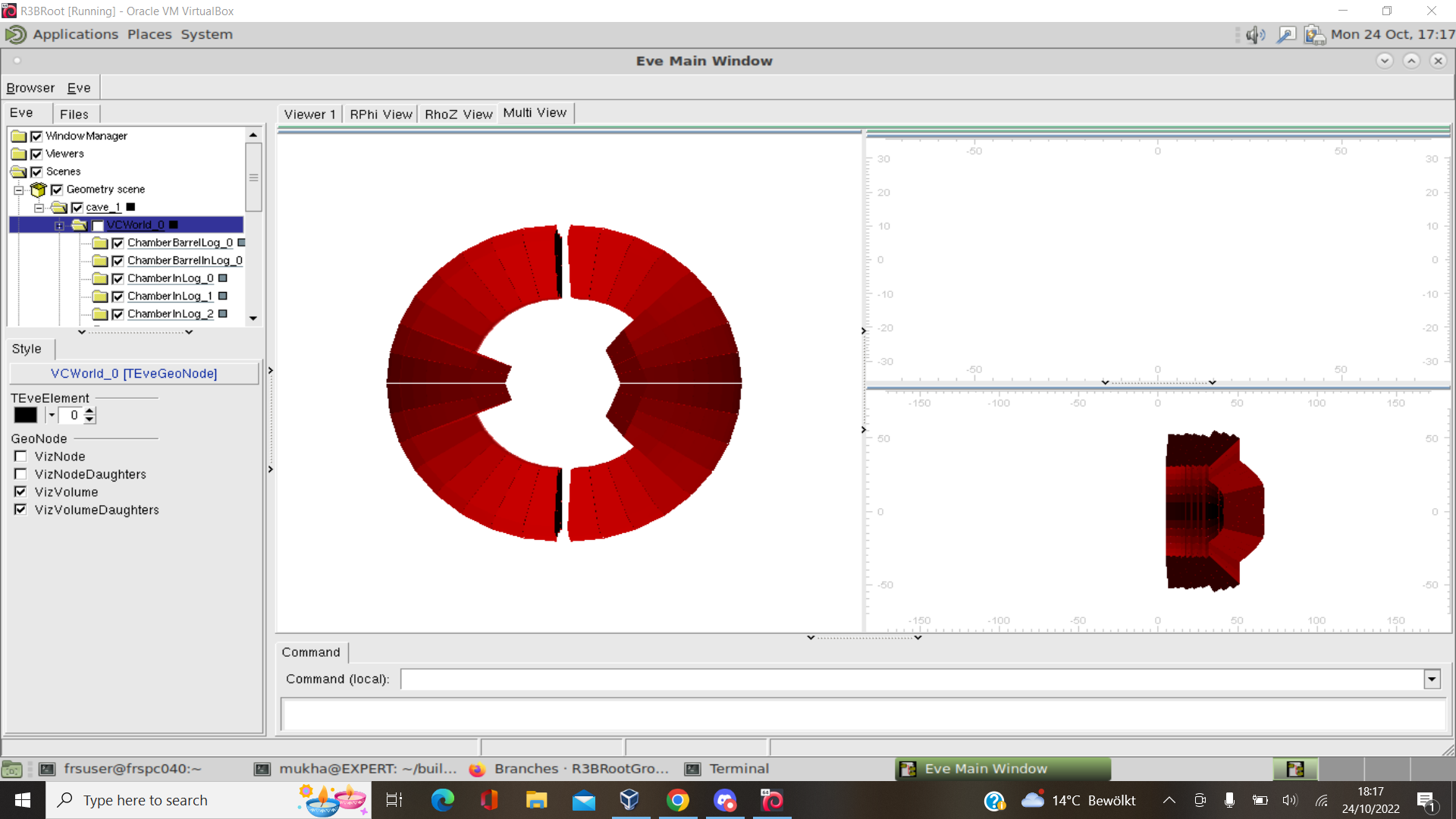 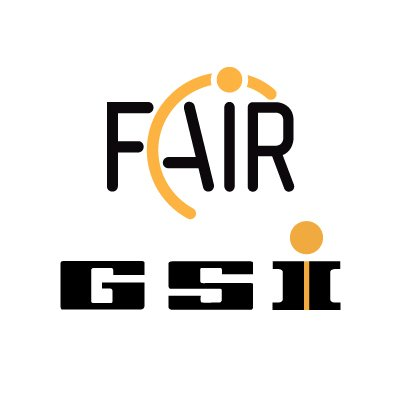 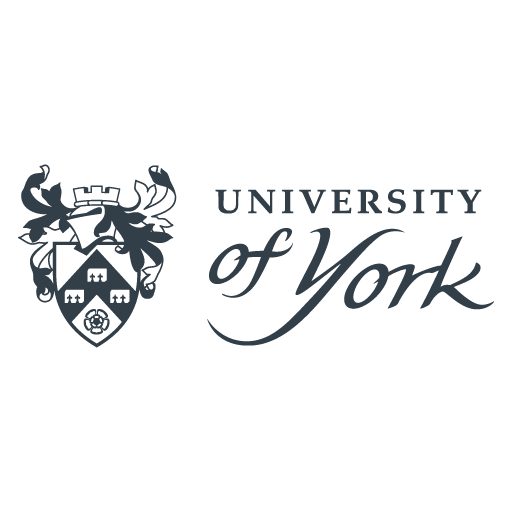 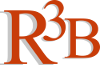 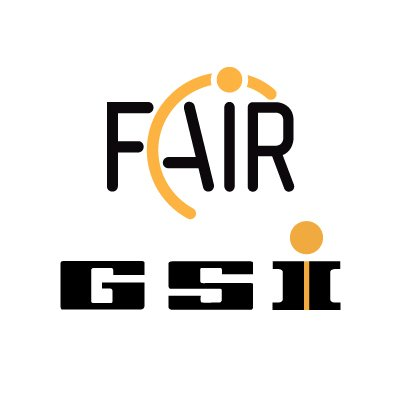 ‹#›
Shell model / single particle states
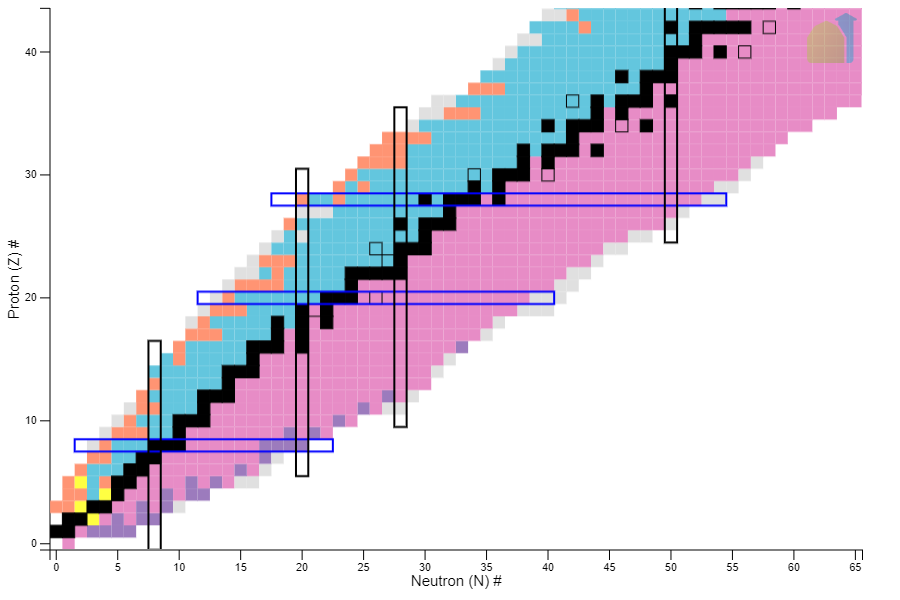 28
20
Protons and Neutrons arranged in shells.
Magic nuclei: 2, 8, 20, 28, 50, 82, and 126
Exotic nuclei->Far from line of stability
8
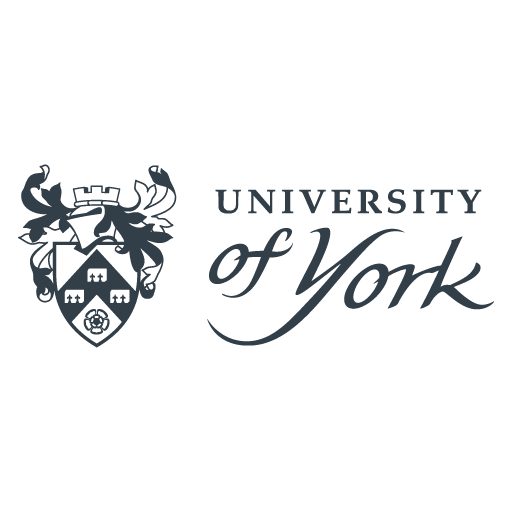 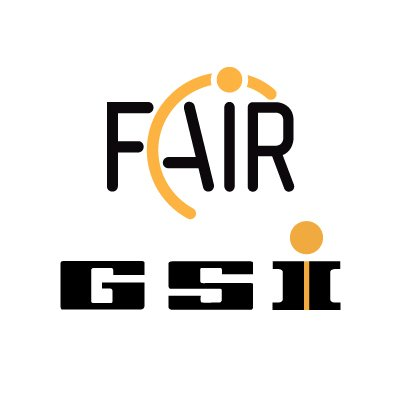 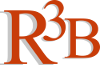 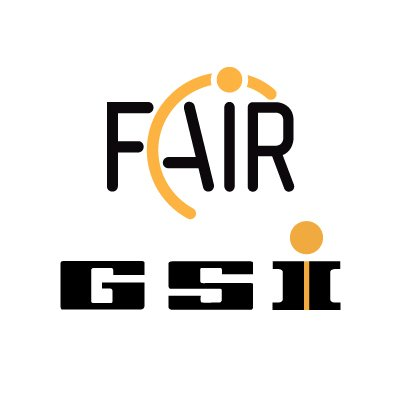 ‹#›
Experimental probes
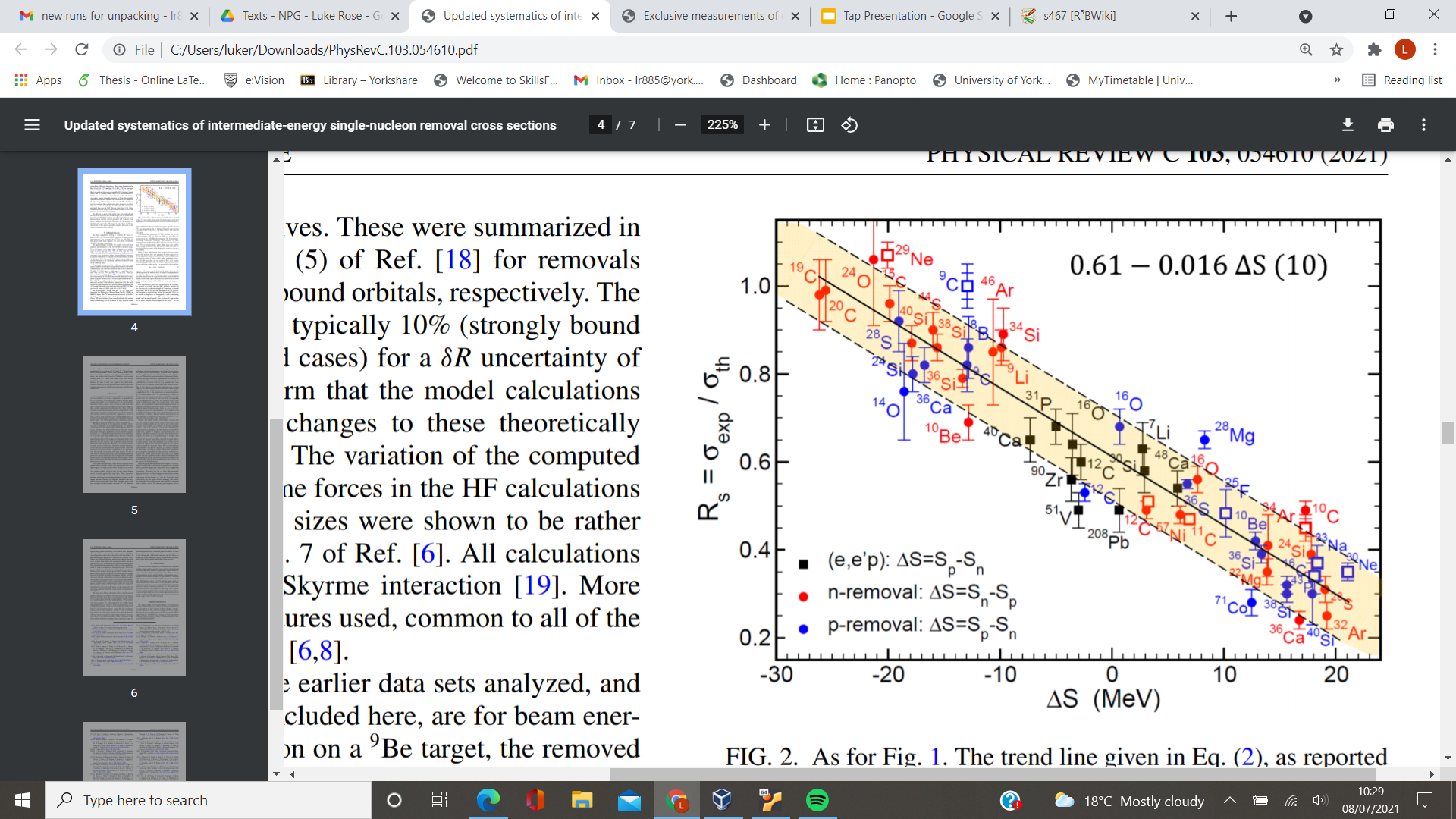 (e,e’p) Only on stable isotopes→ Reduction by (30-40)%
Study with compound target/fragmentation at NSCL see isotope dependence (indirect/compound reaction)
Inverse kinematics of (p,2p) cleaner probe → Extend study to far from stability.
QFS (p,2p) experiments on low mass region-> extended to medium mass region
[1]  J.TOSTEVIN & A.GADE, PHYSICAL REVIEW C 103, 054610 (2021)
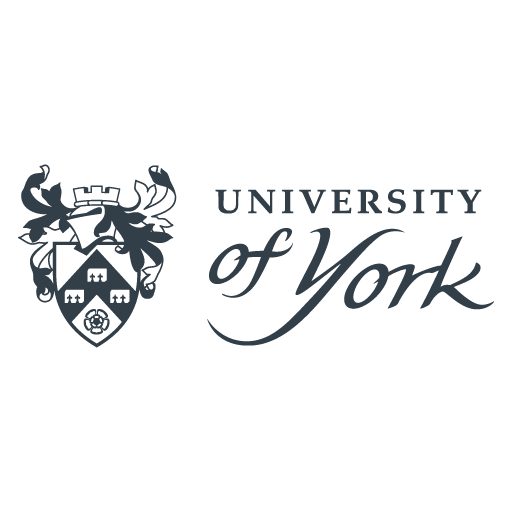 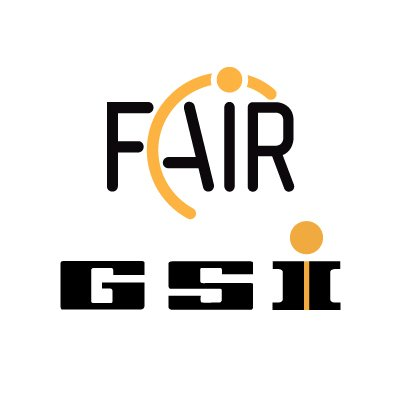 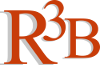 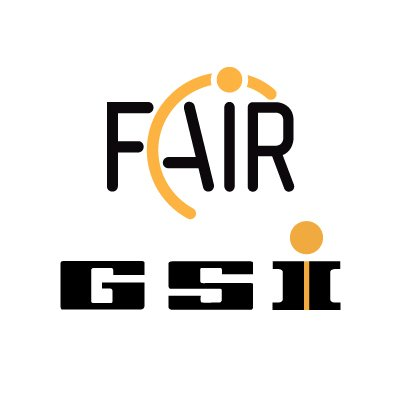 ‹#›
Quasi-free scattering (QFS)
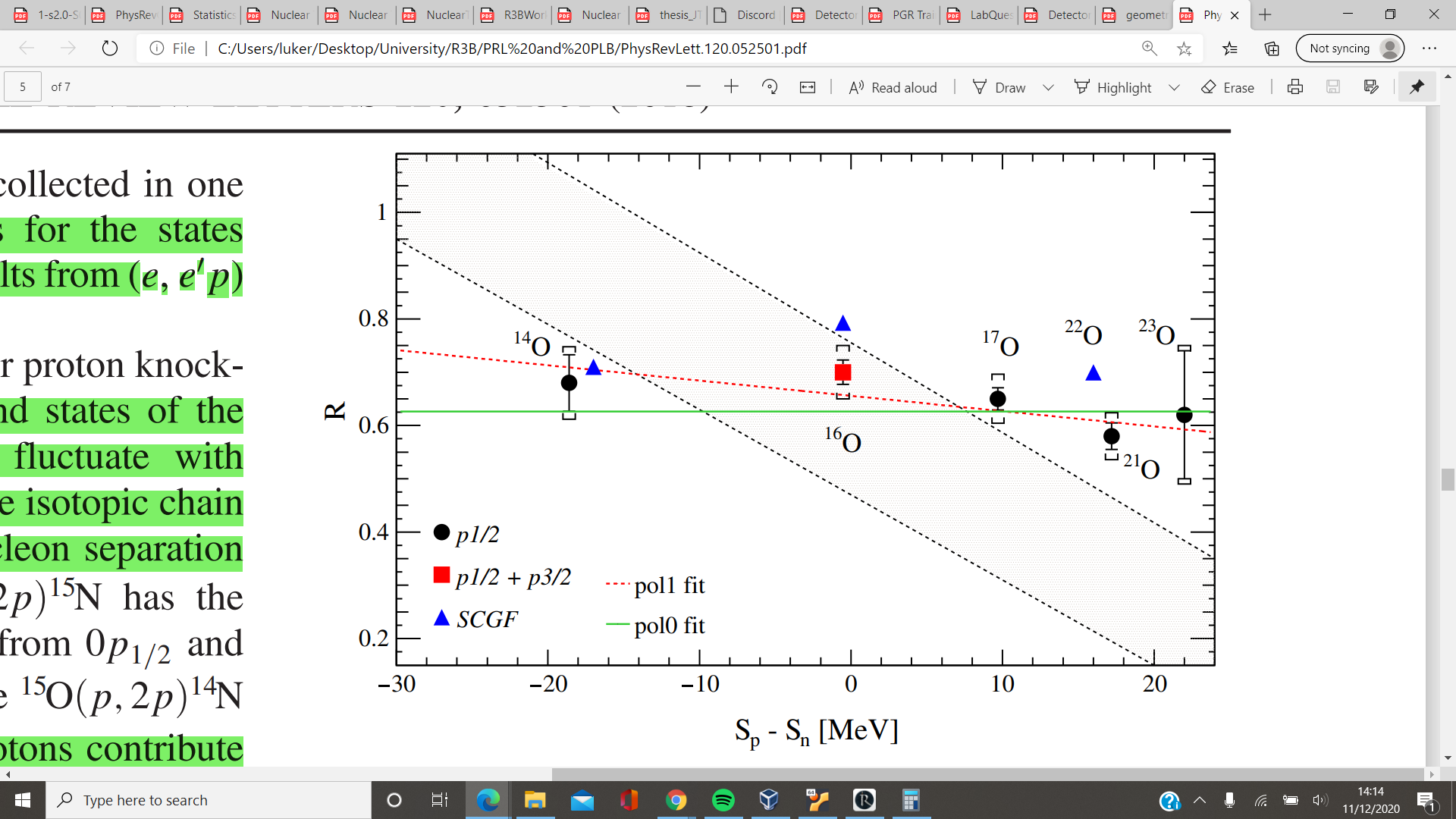 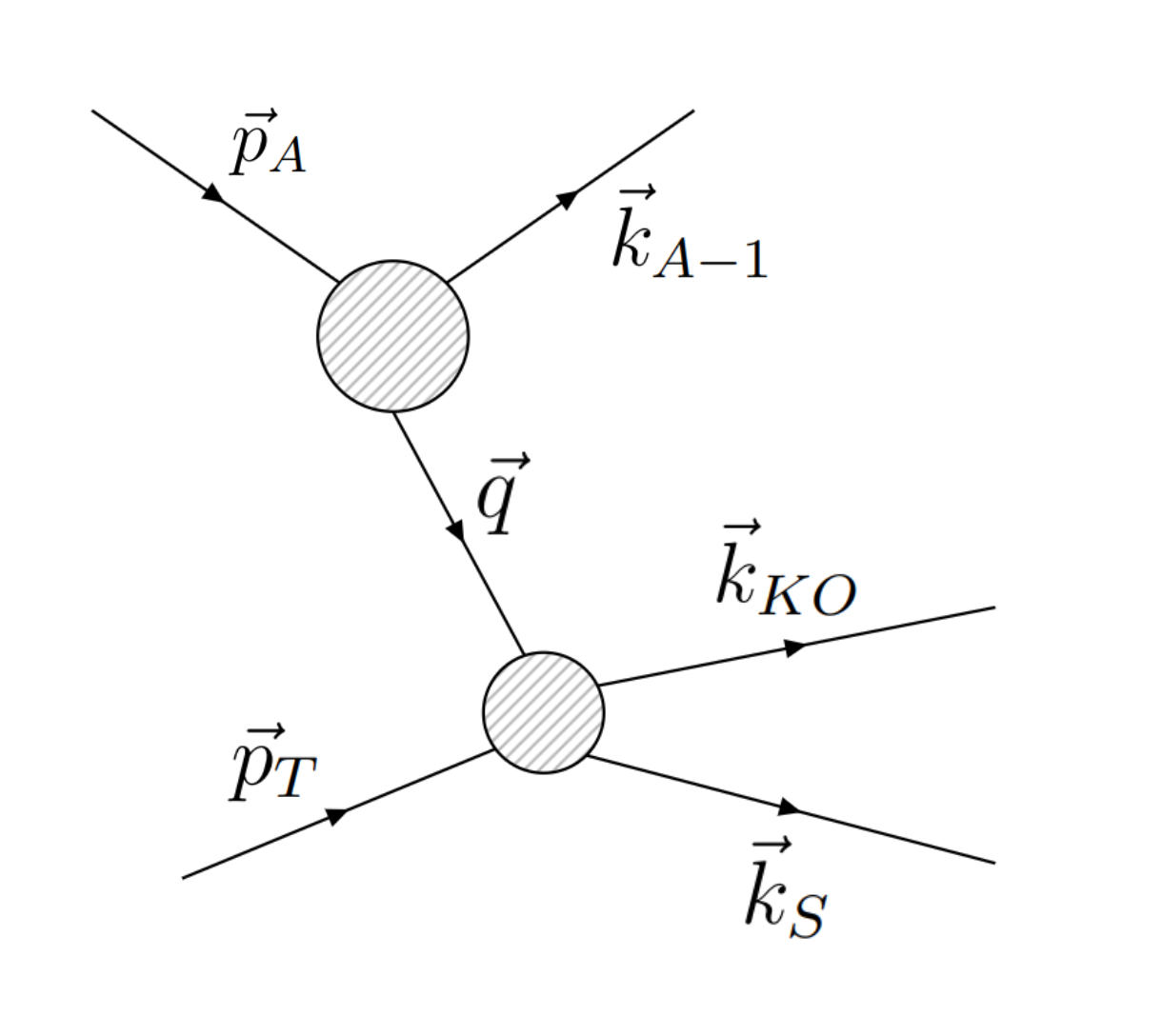 [2] L.ATAR, PHYSICAL REVIEW LETTERS 120, 052501 (2018)
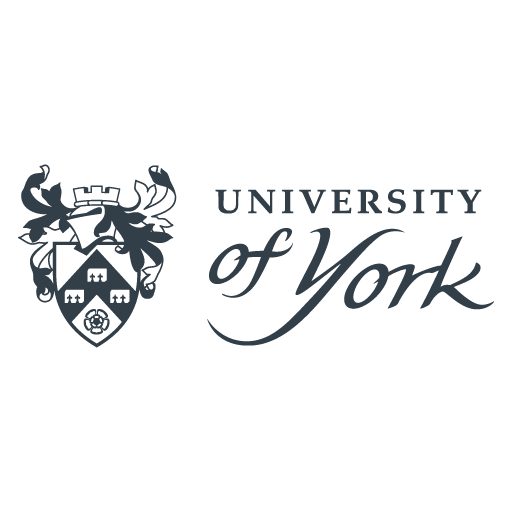 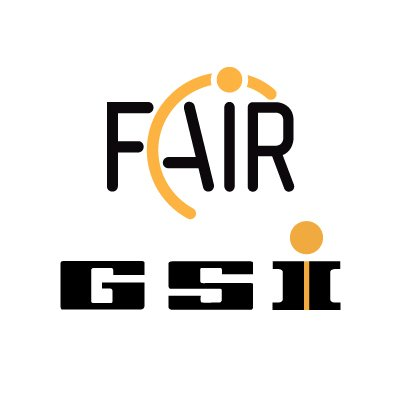 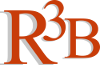 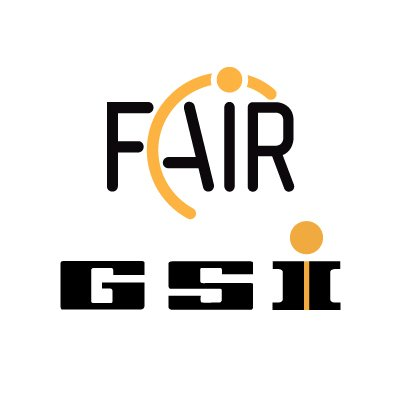 ‹#›
The need for CALIFA
QFS (p,Np)
Inelastic
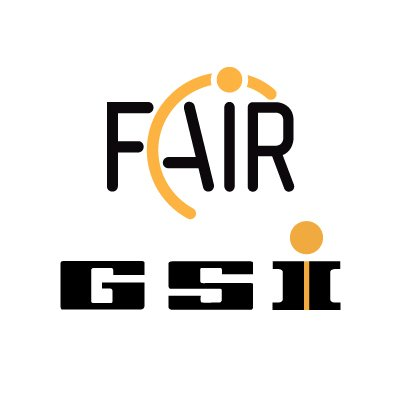 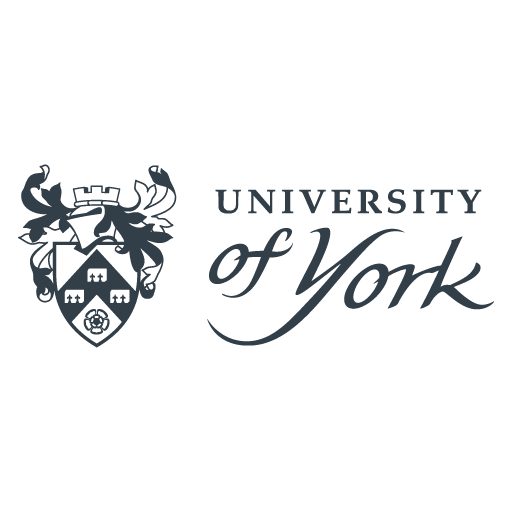 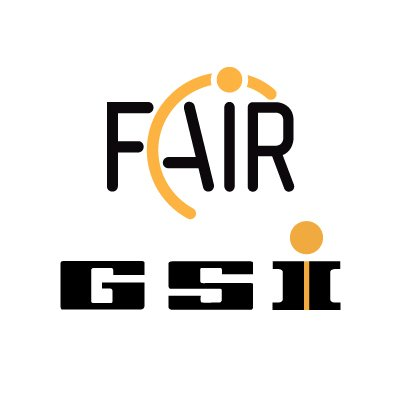 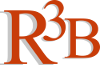 ‹#›
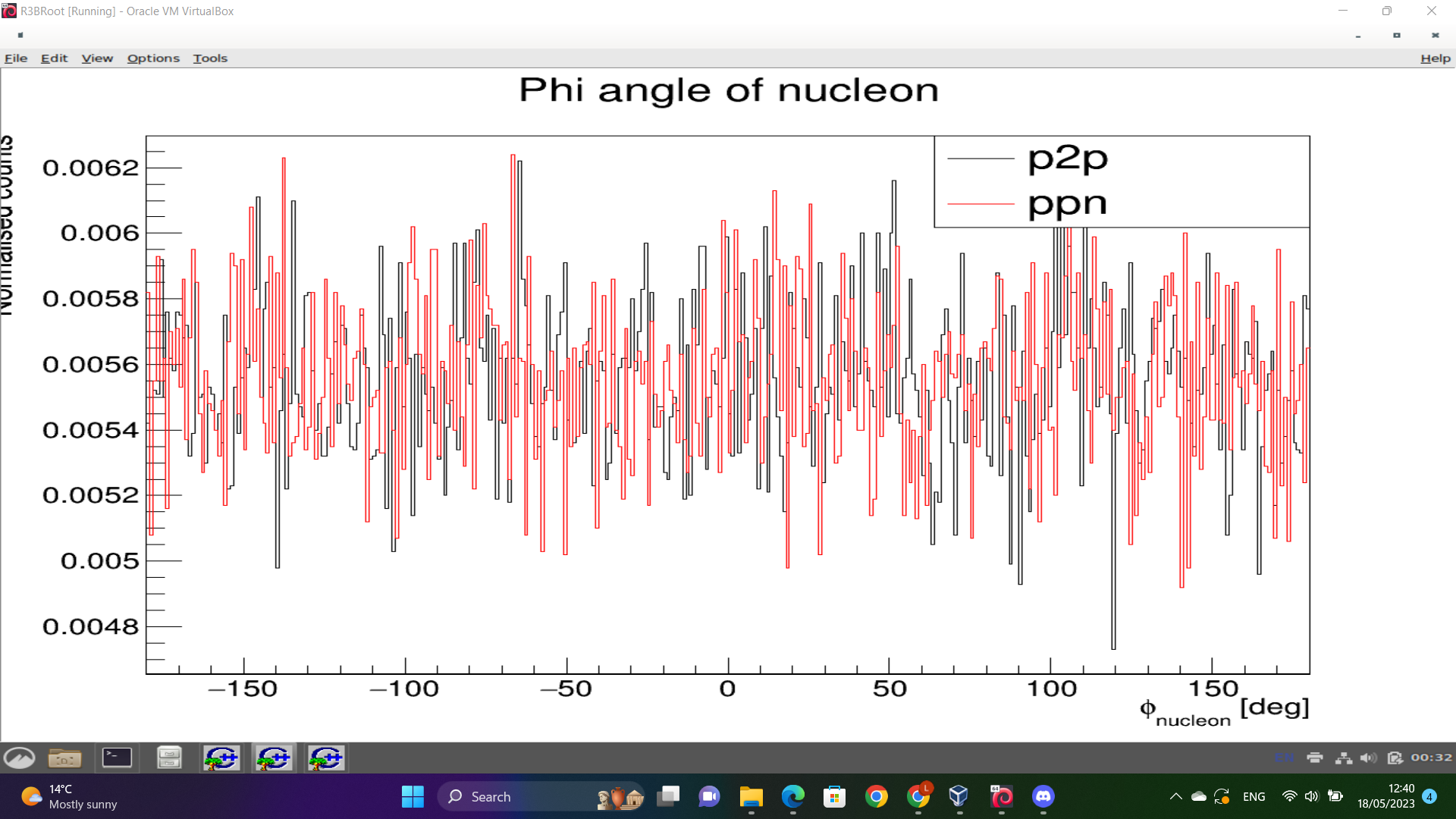 QFS event generator
Normalised counts
Ca40 (p,2p) &&  (p,pn)
Beam energy: 450 AMeV
Momentum spread :140 MeV/C
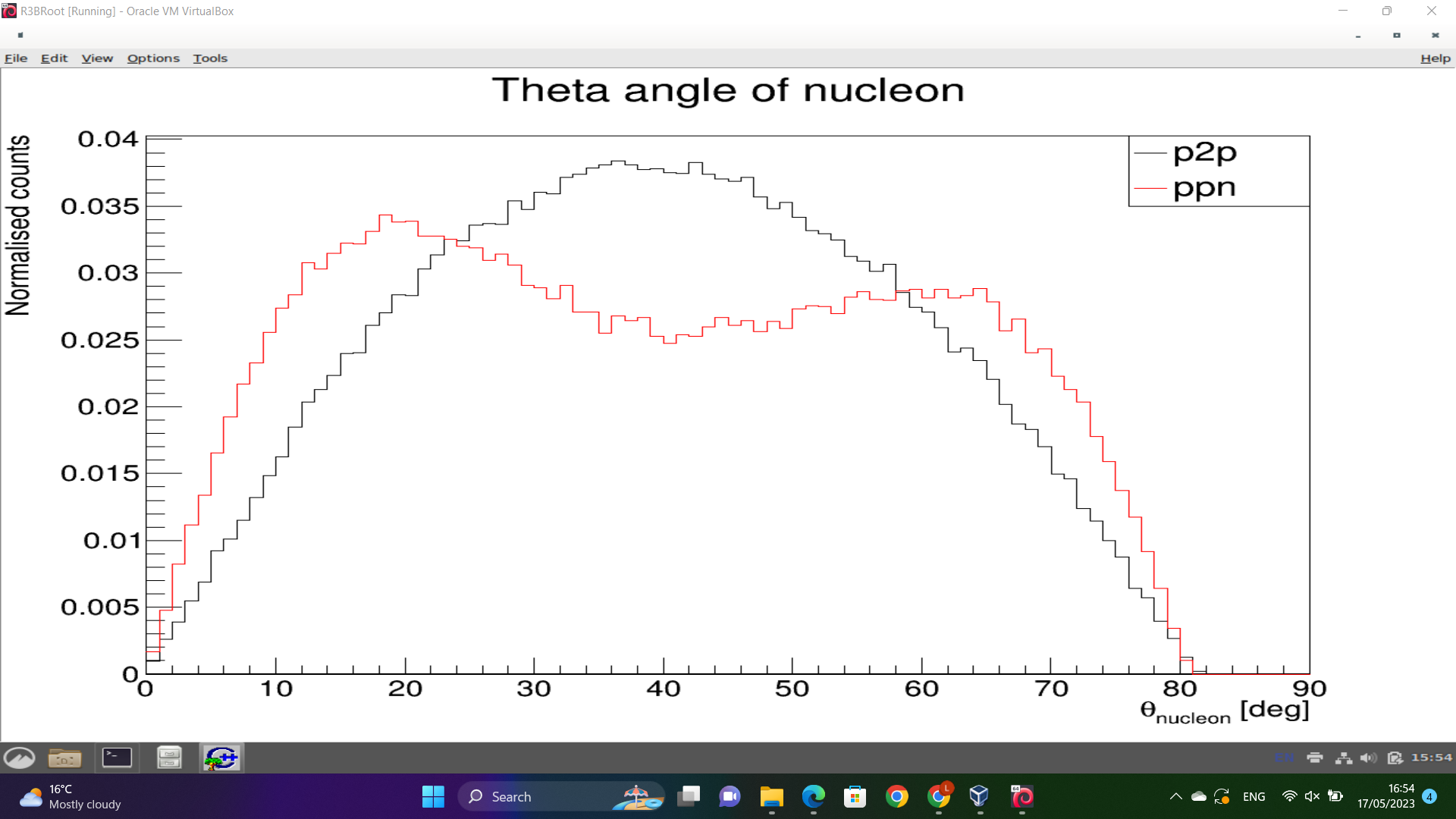 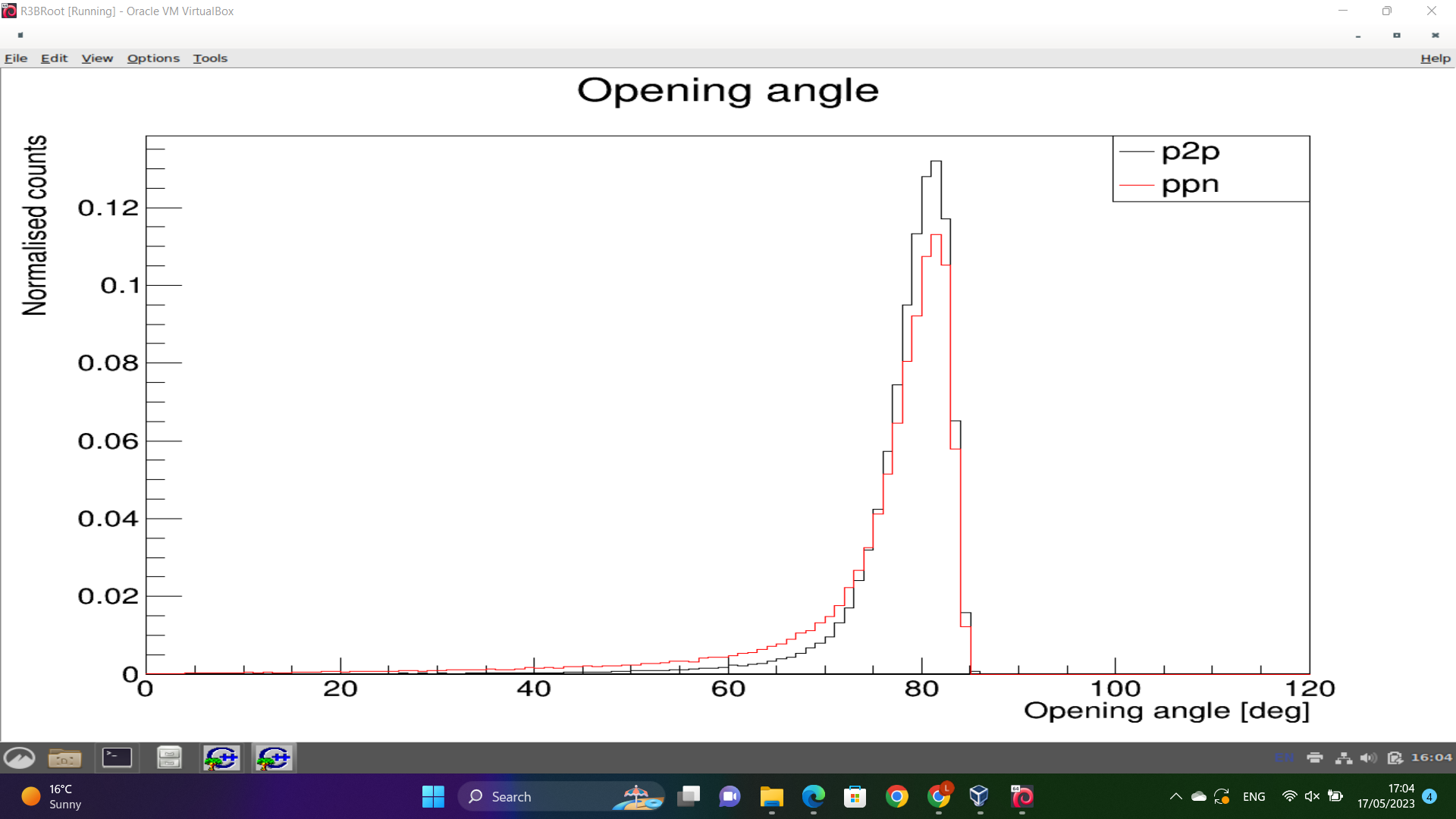 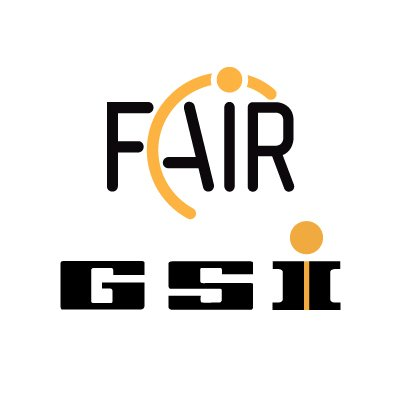 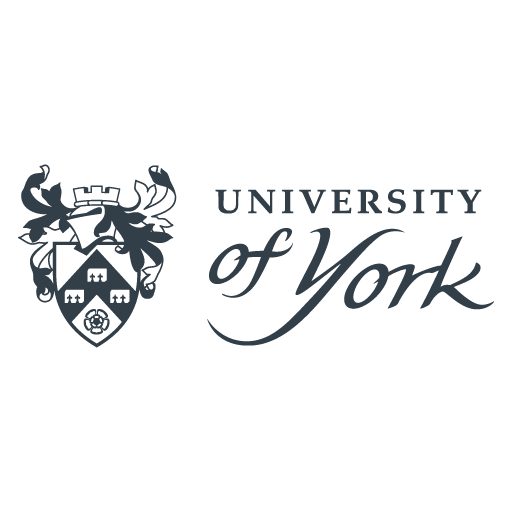 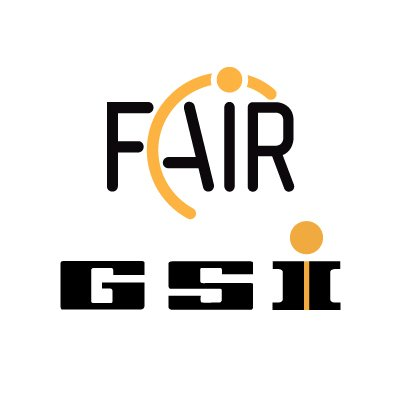 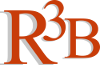 ‹#›
R3BRoot simulation of (p,2p)
Takes seed then passess through geometry.
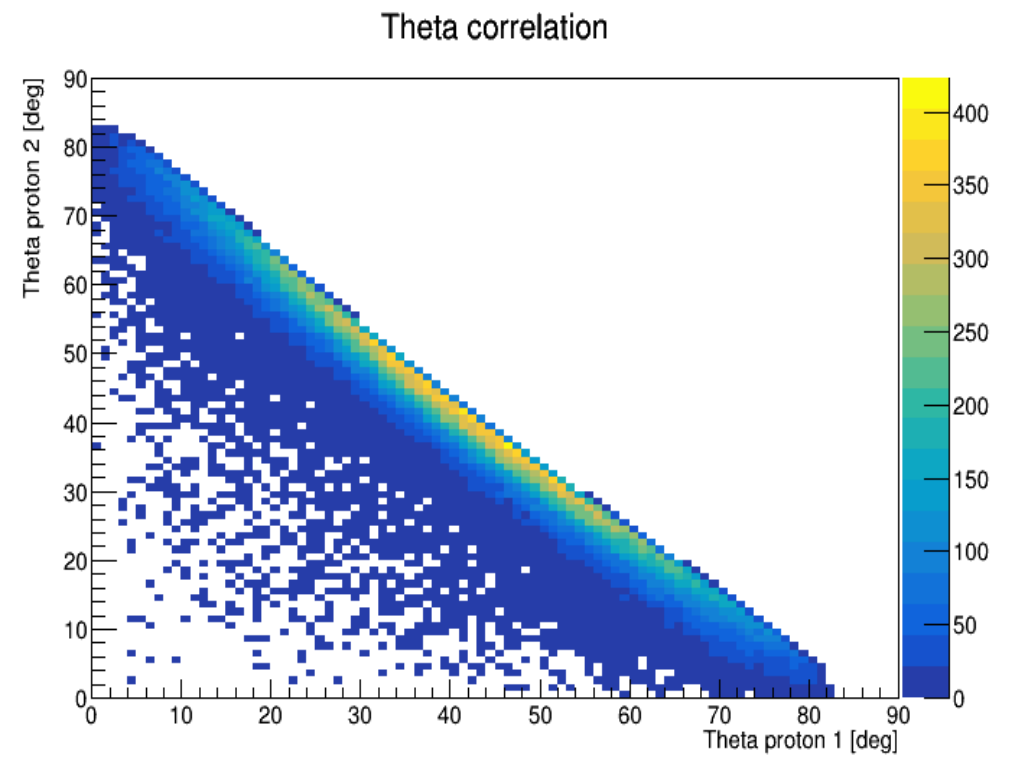 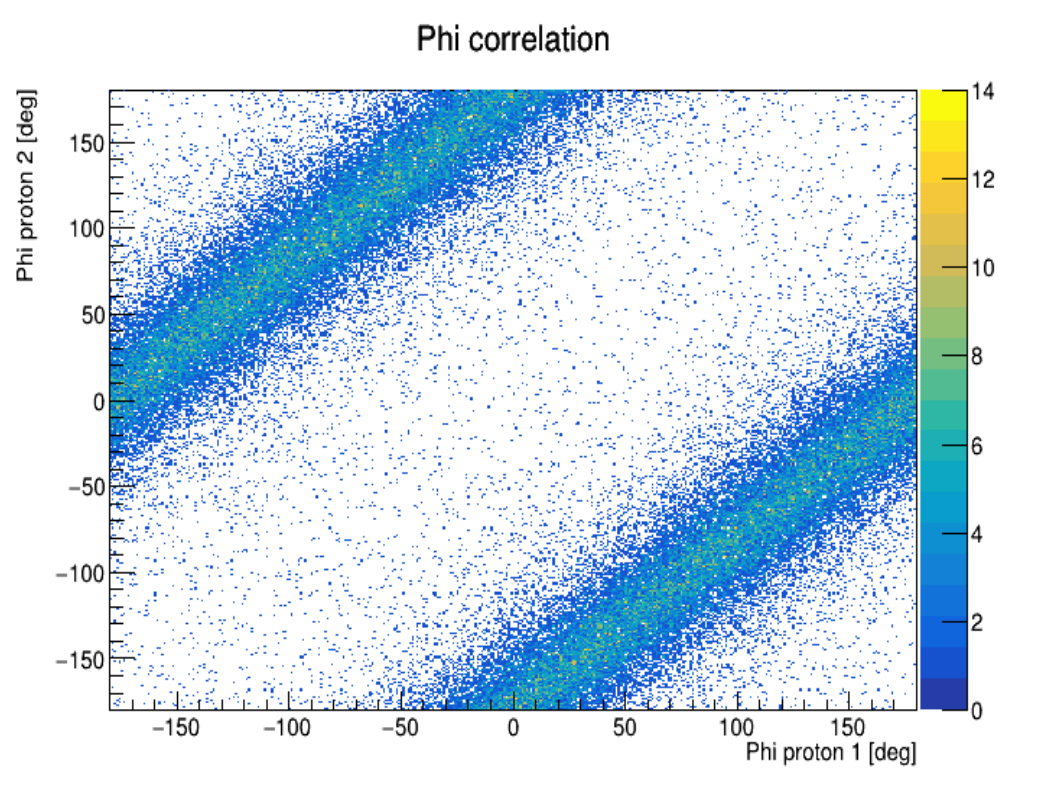 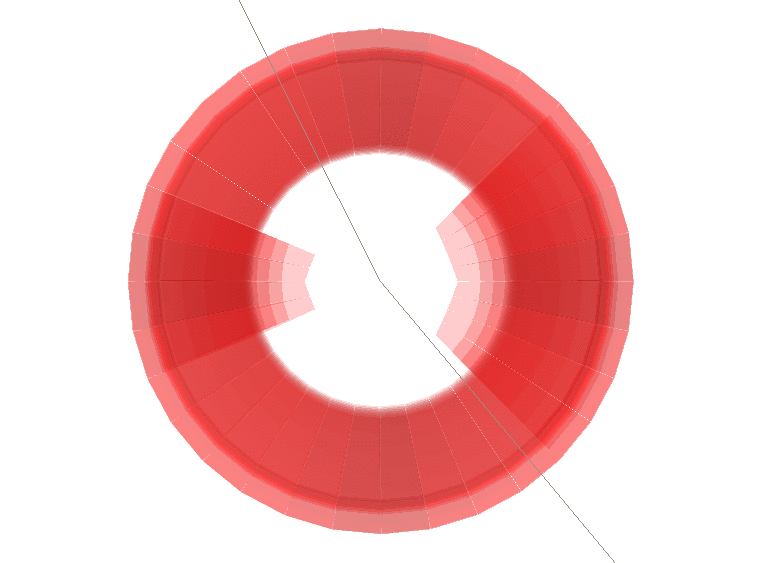 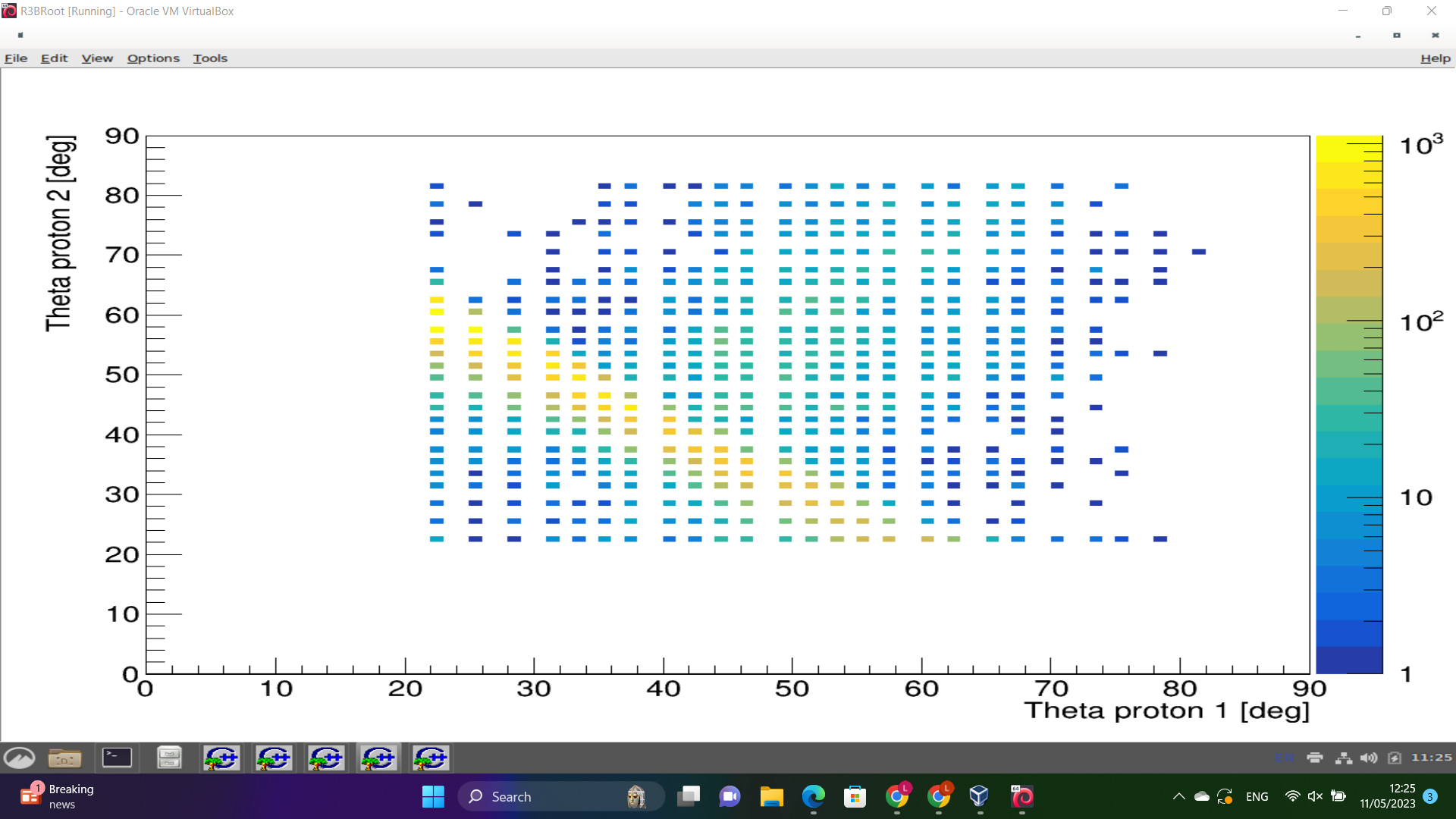 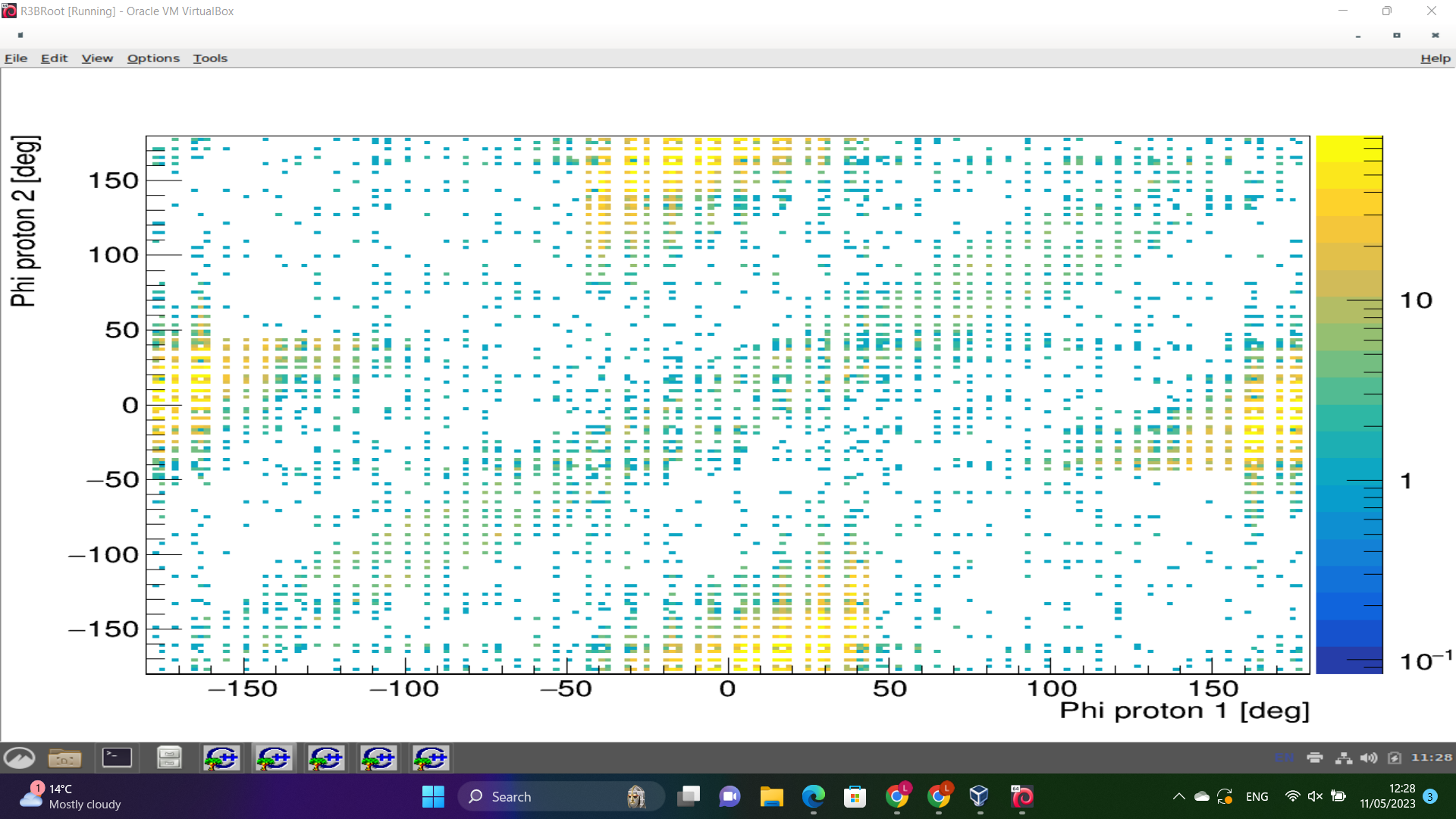 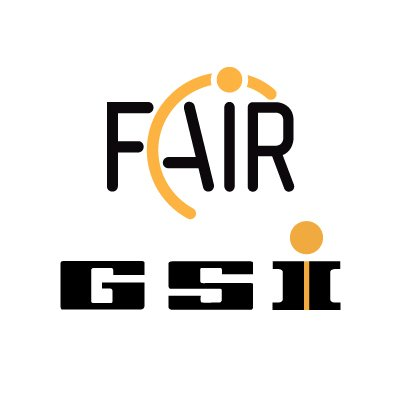 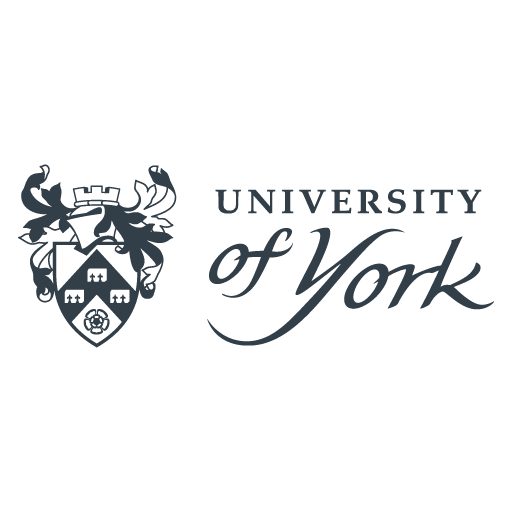 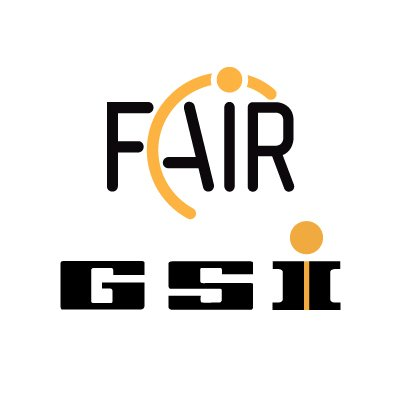 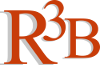 ‹#›
phi 2 [deg]
Angular cuts
Phi correlation - Messel wixhausen
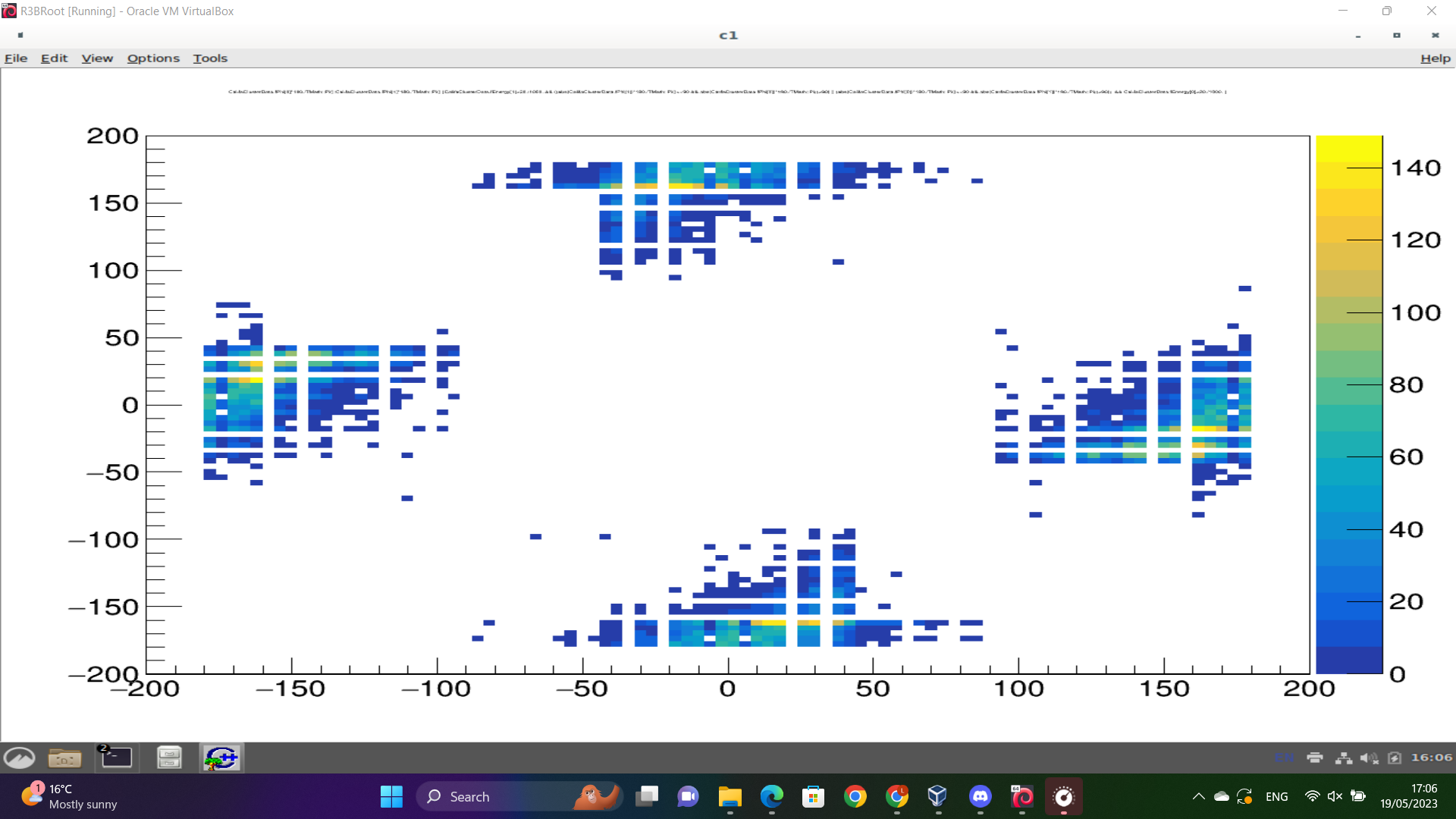 Phi correlation raw output
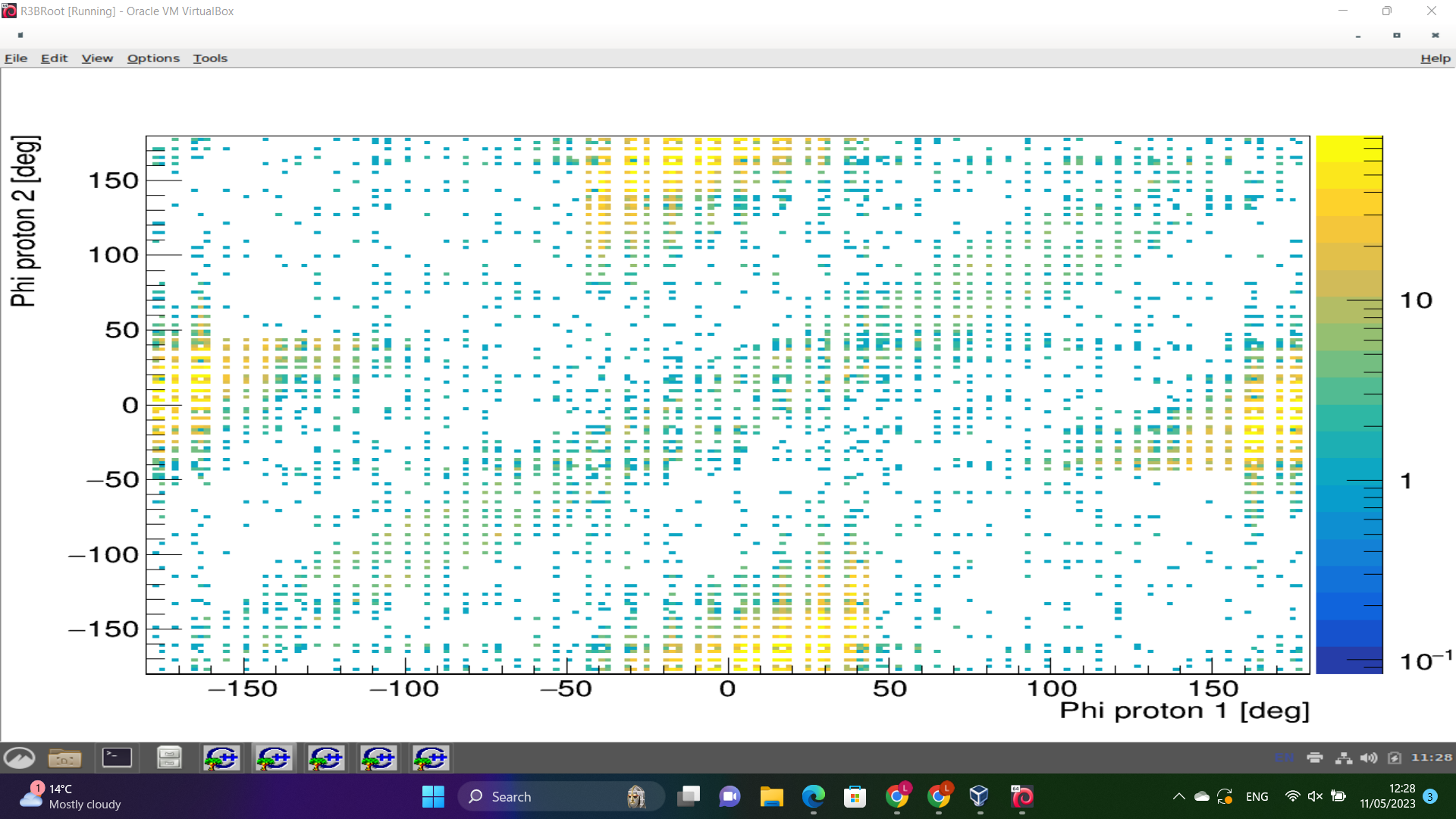 phi 1 [deg]
phi 2 [deg]
Phi correlation - MW + Phi30 cut
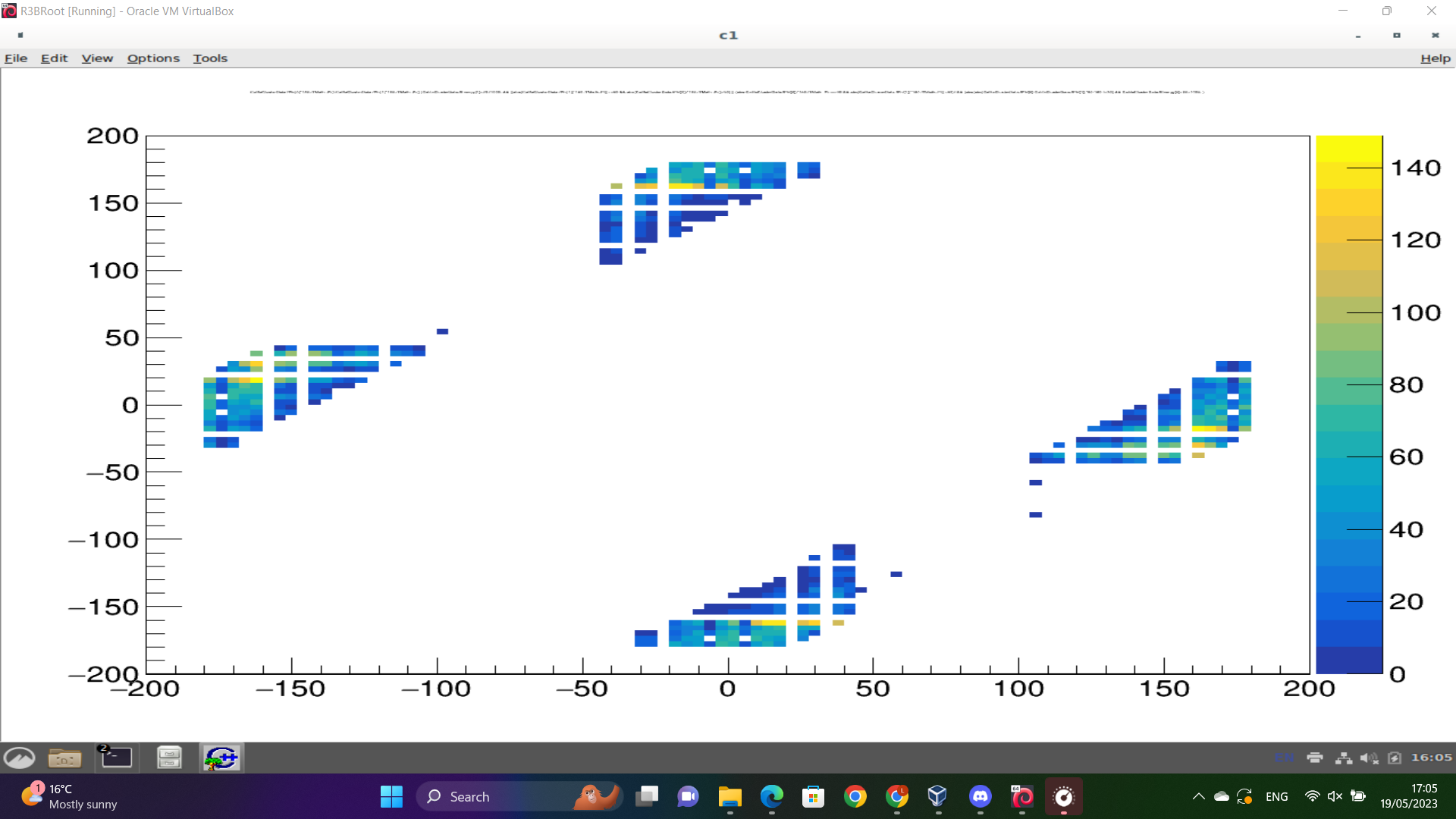 ‹#›
phi 1 [deg]
Opening Angle
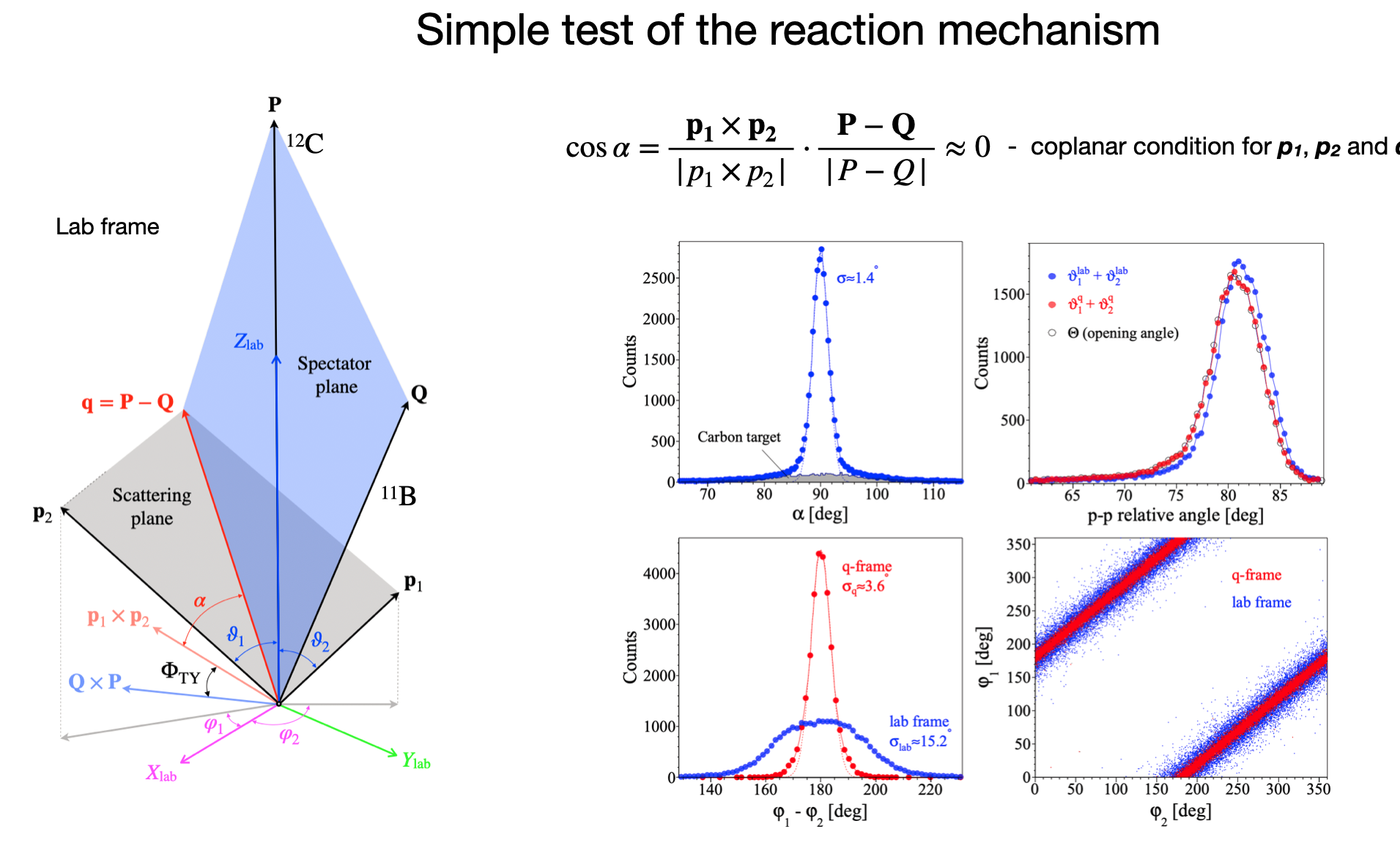 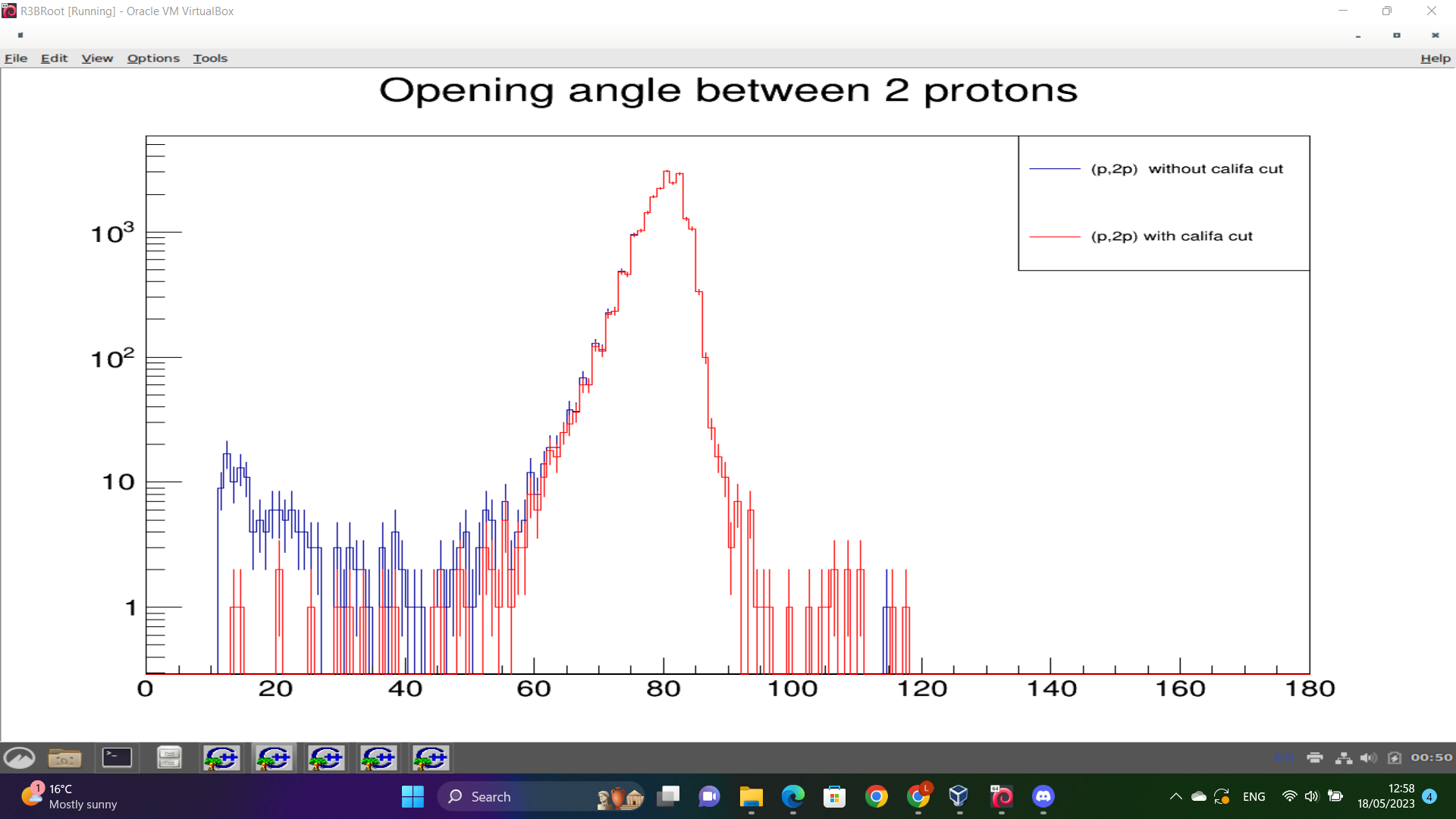 Counts
p1
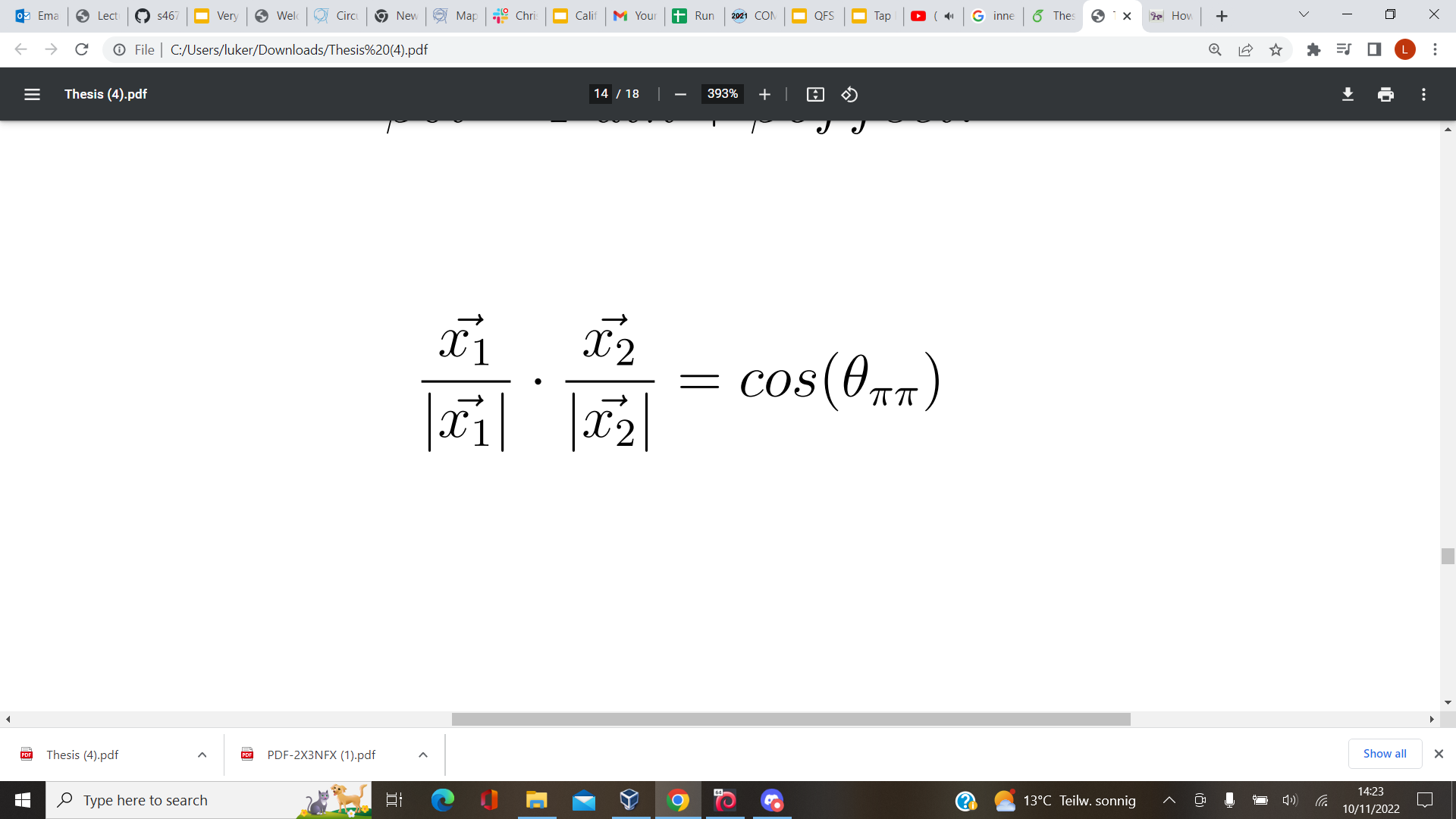 Opening angle
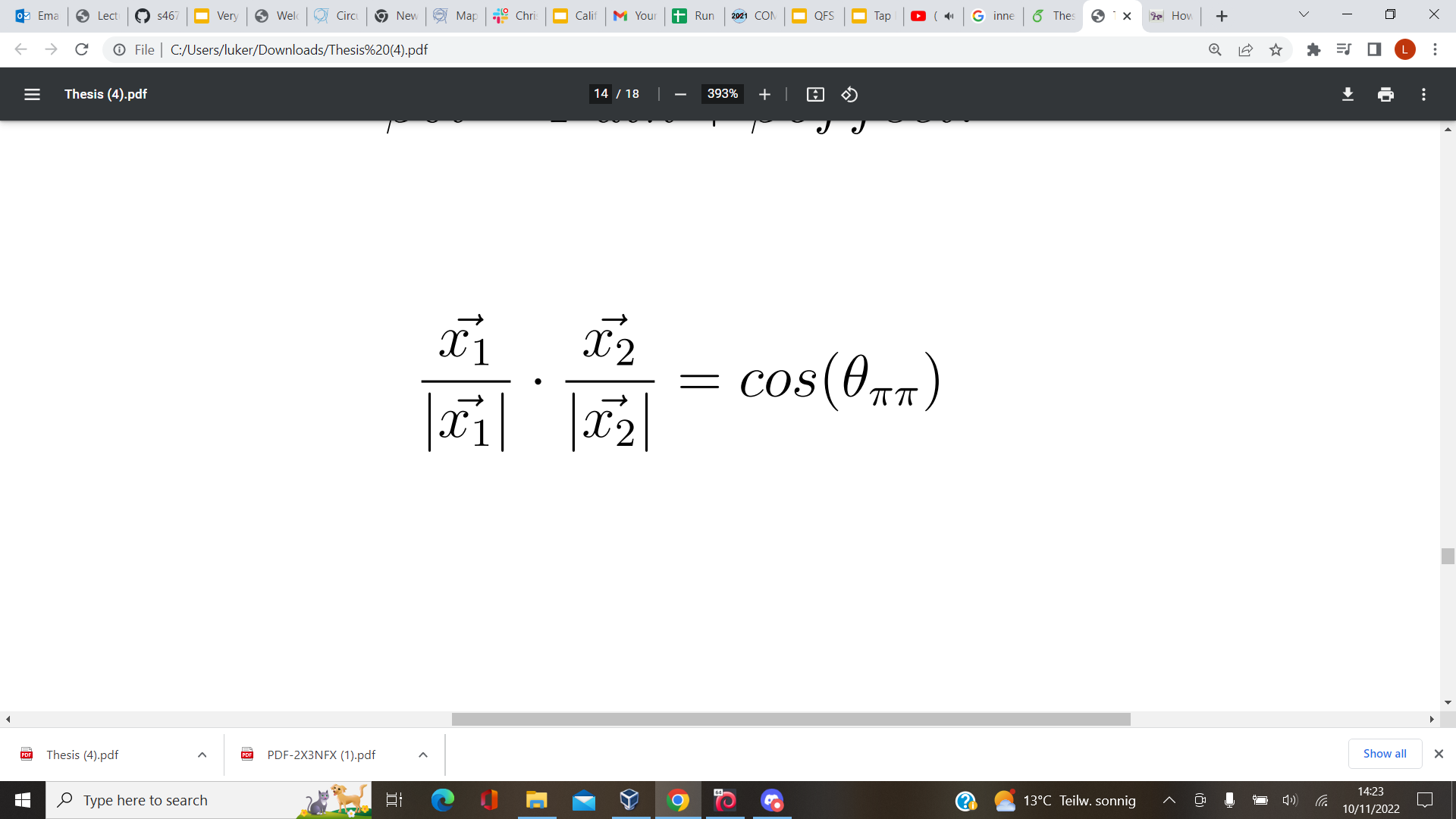 p2
Opening angle
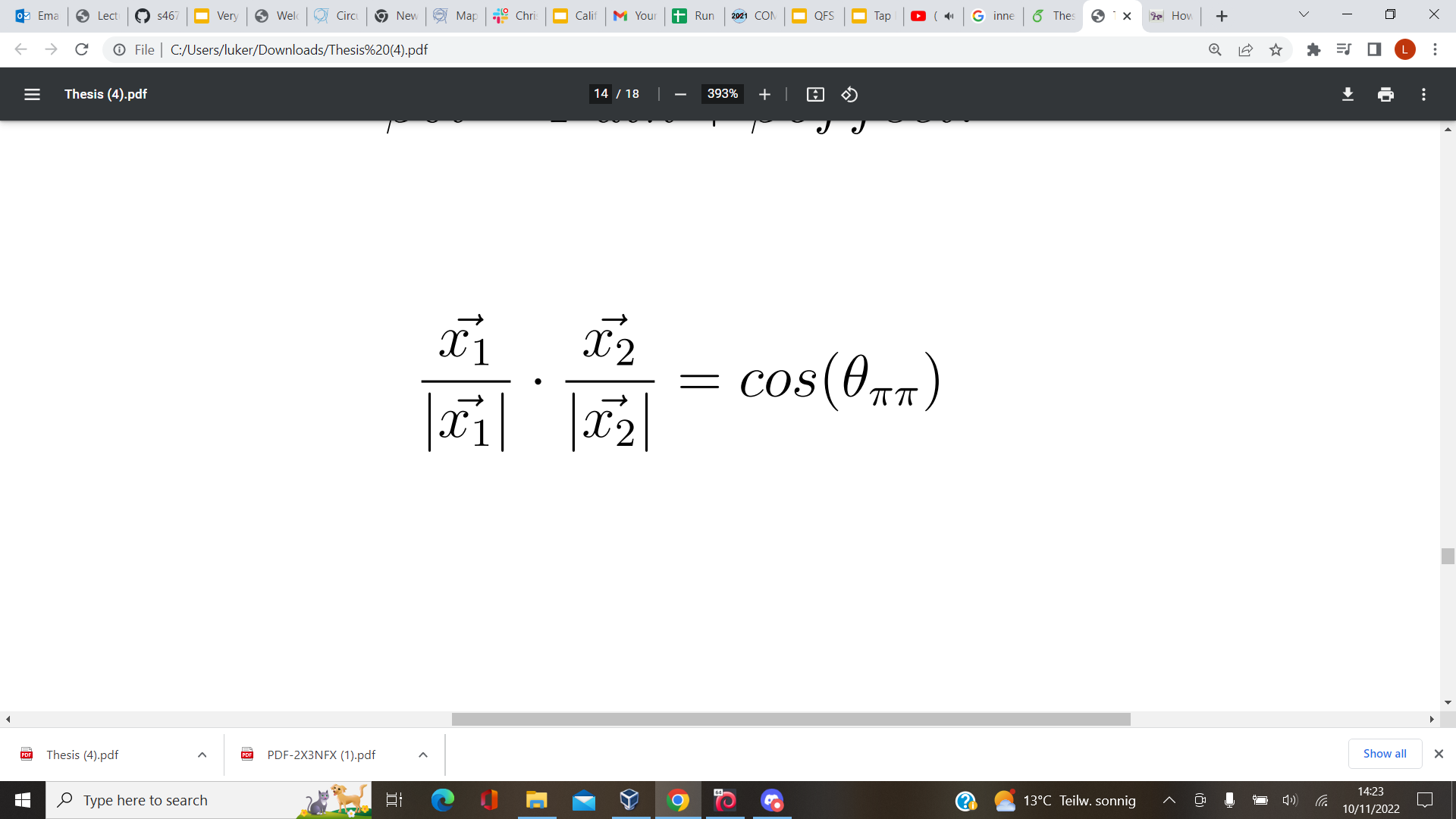 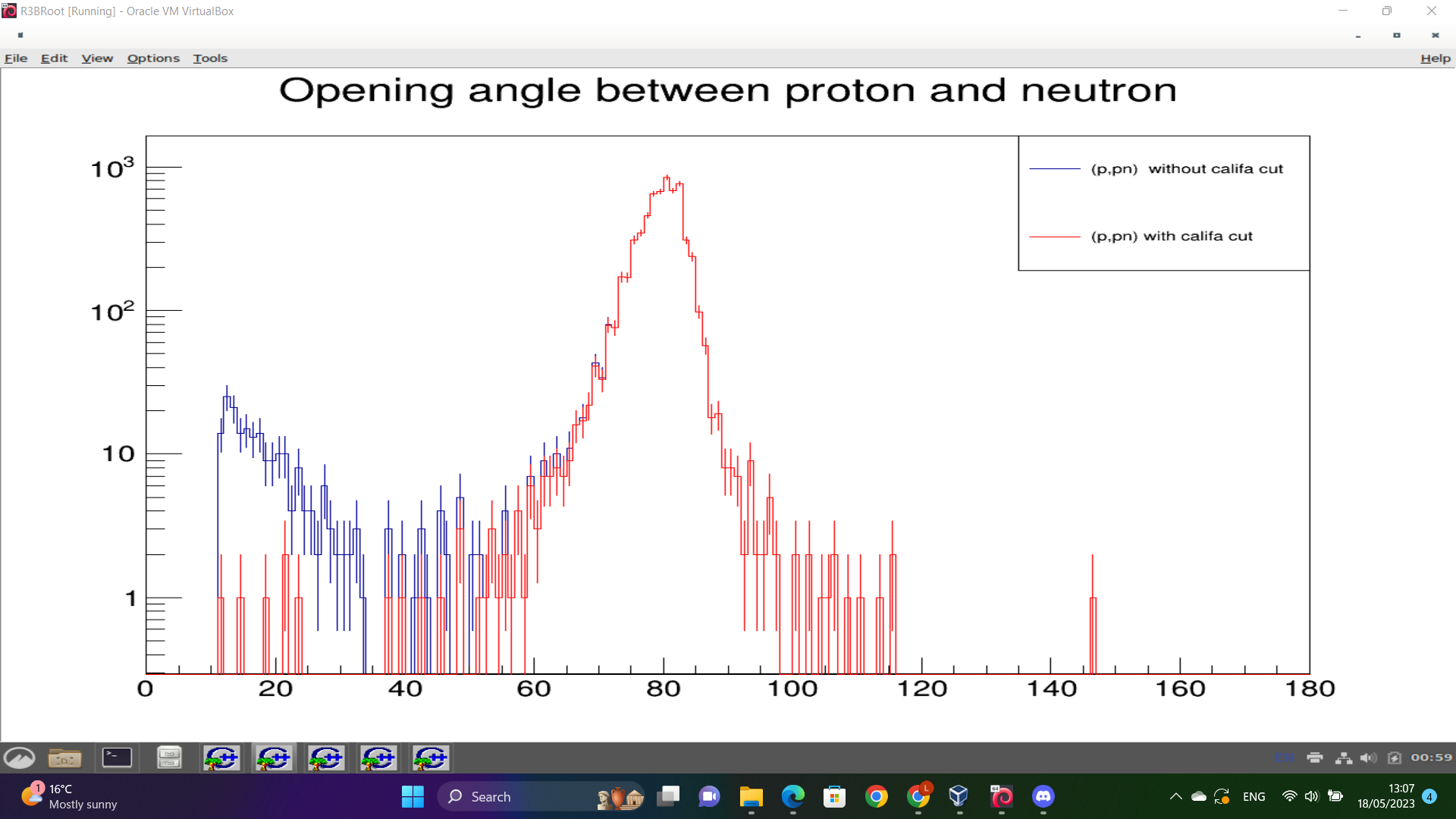 Counts
Opening angle
Opening angle
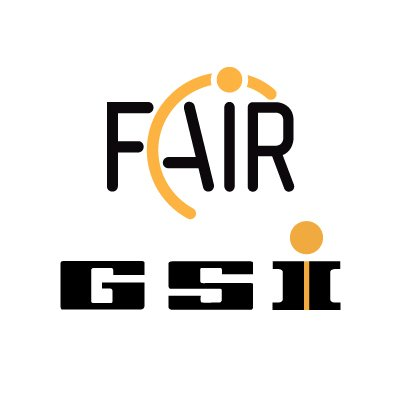 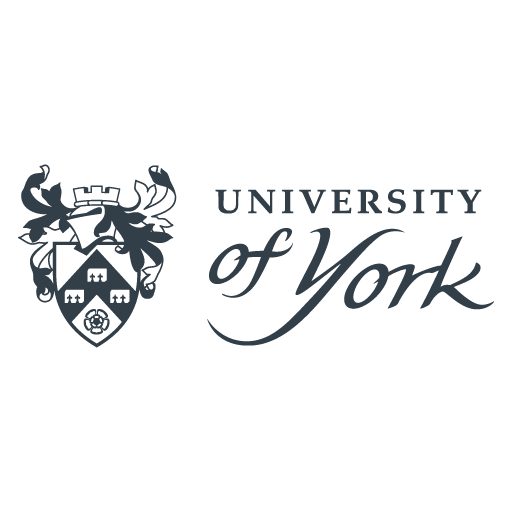 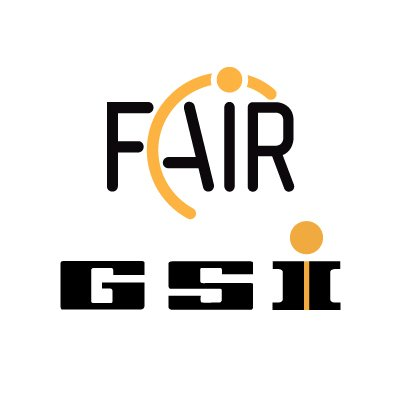 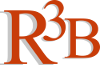 ‹#›
Efficiencies
40Ca(p,2p)39K
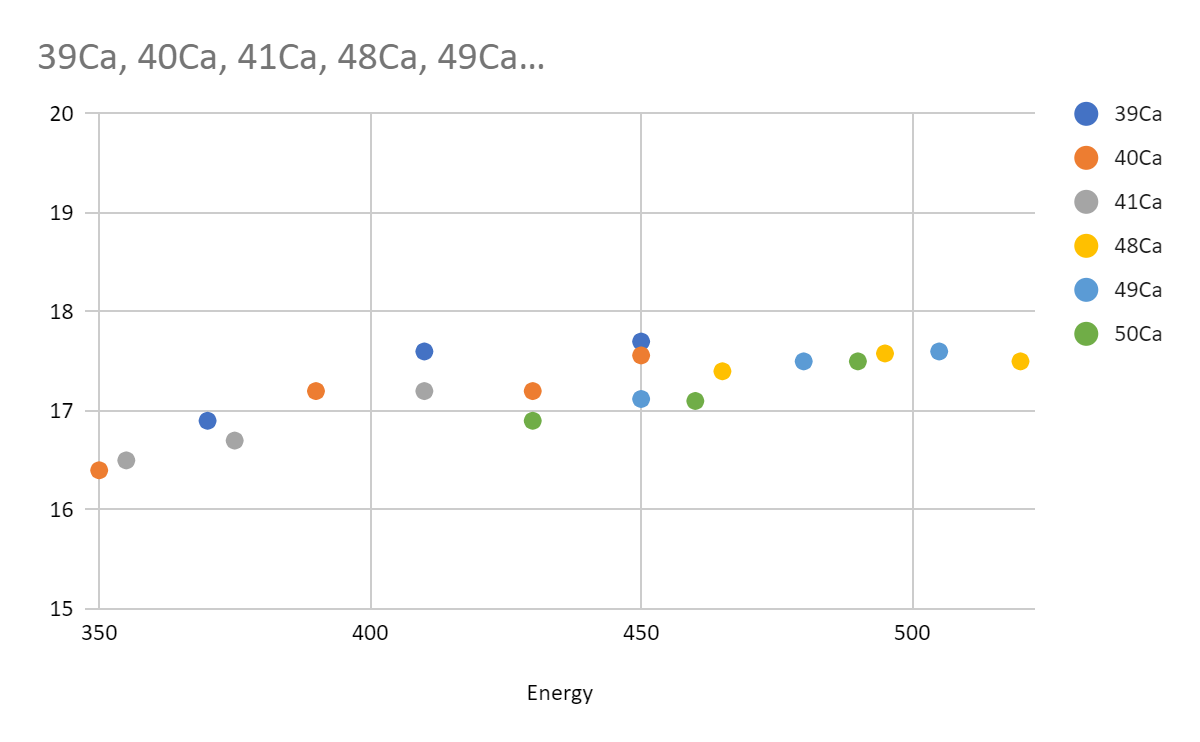 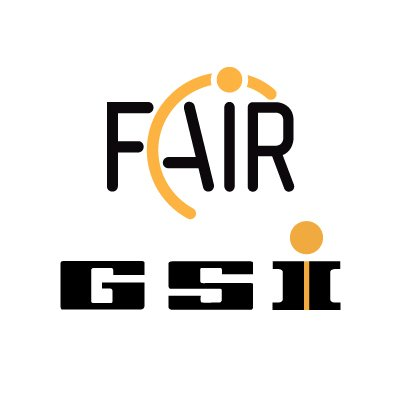 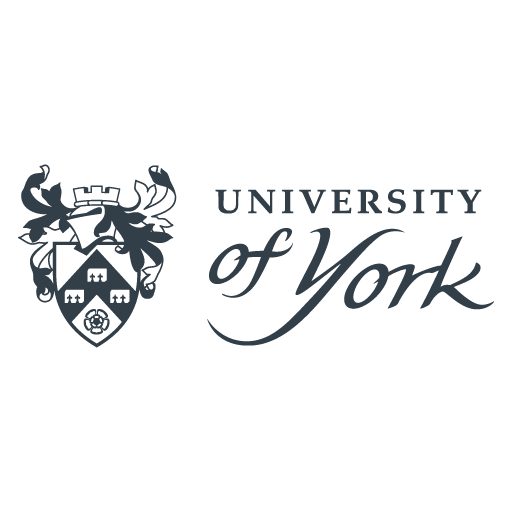 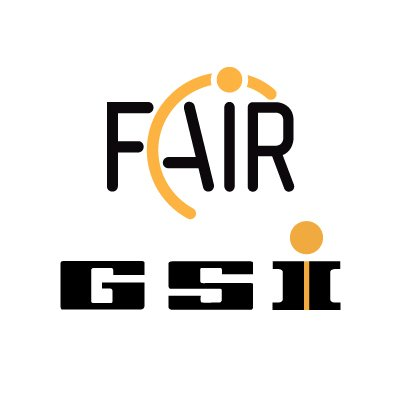 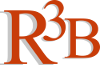 ‹#›
PID Gating for specific reaction Channel
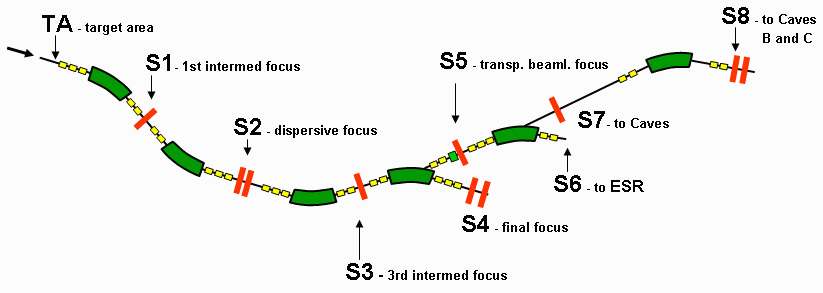 (p,2p)
47K
48Ca
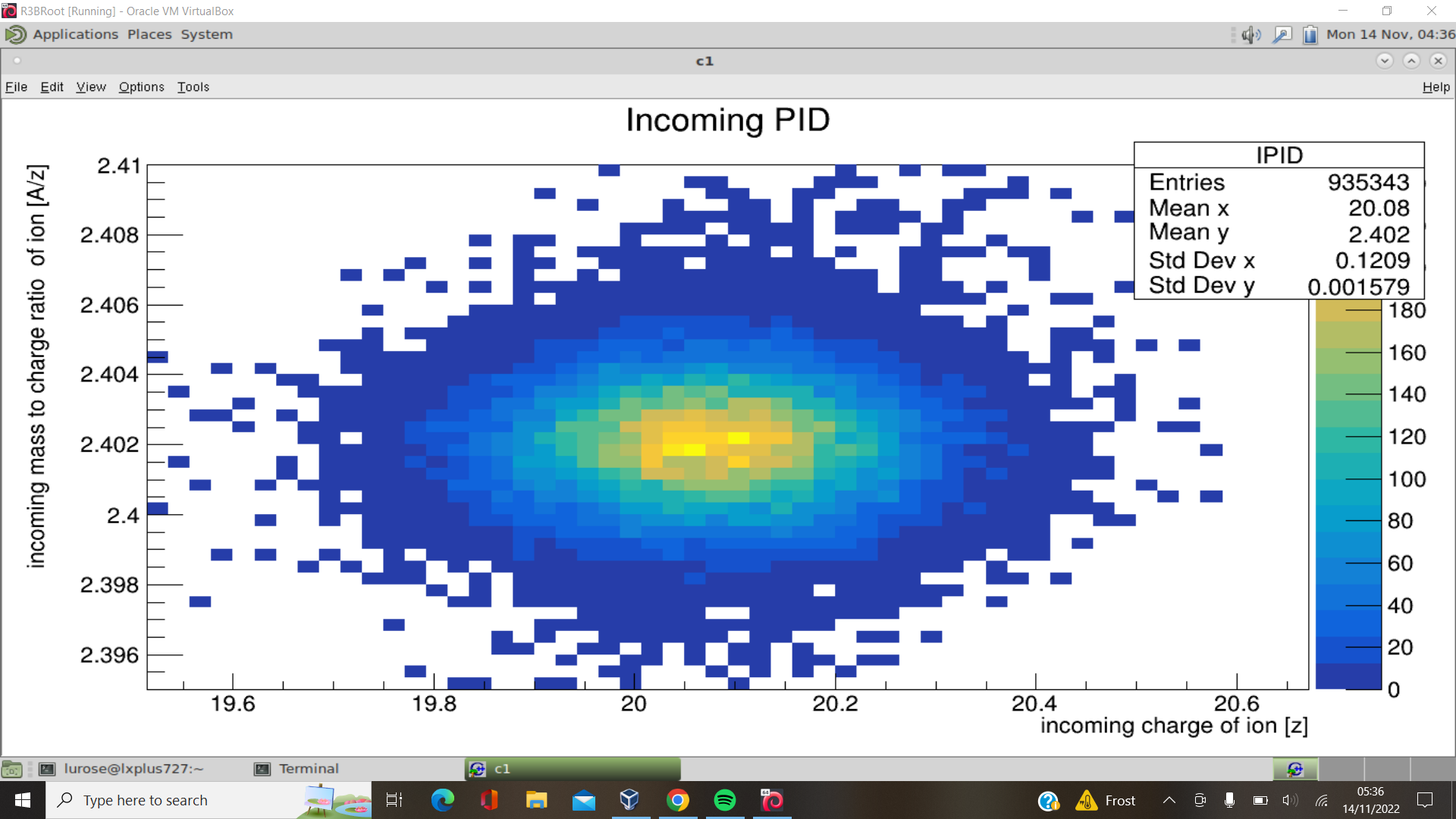 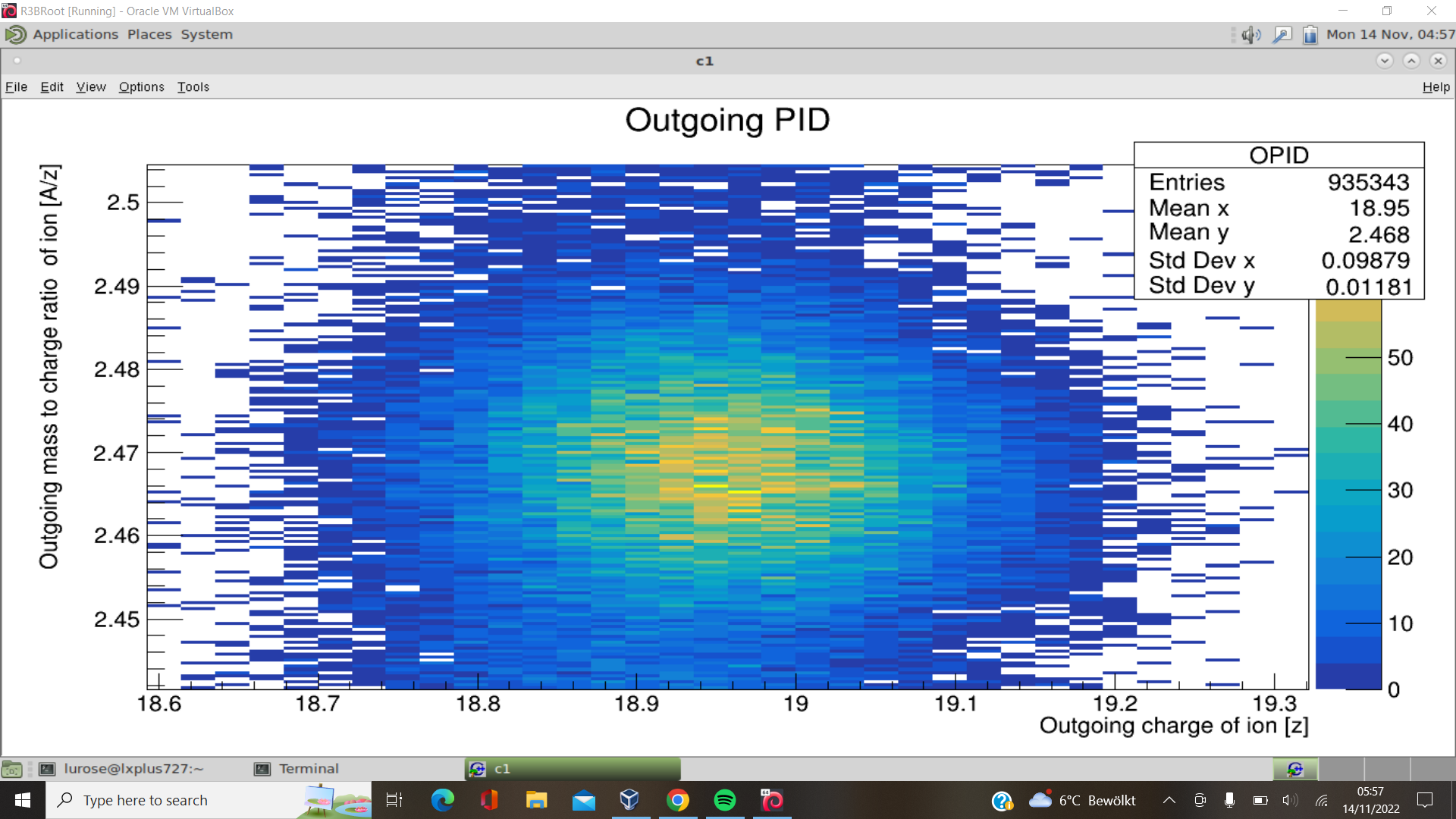 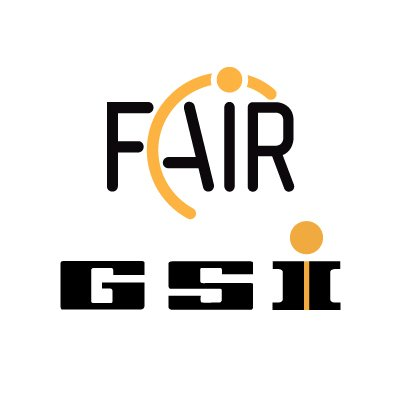 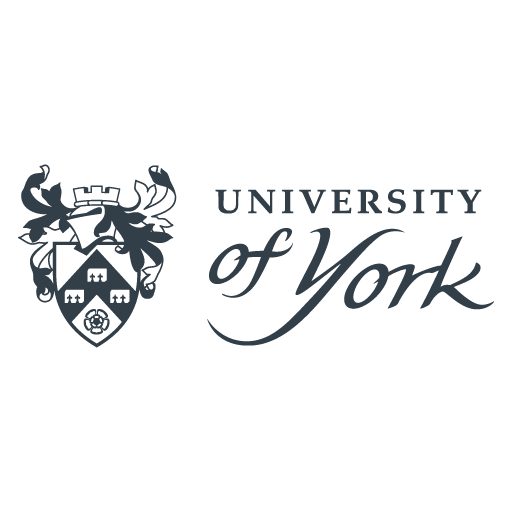 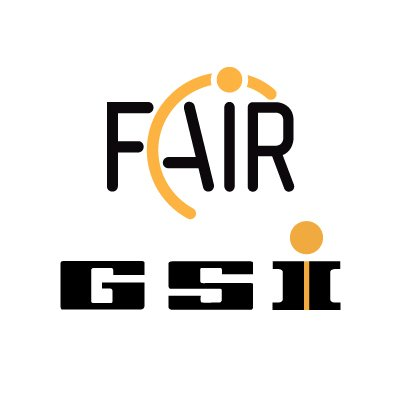 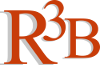 ‹#›
40Ca(p,2p) Differential cross sections corrected efficiencies from simulation
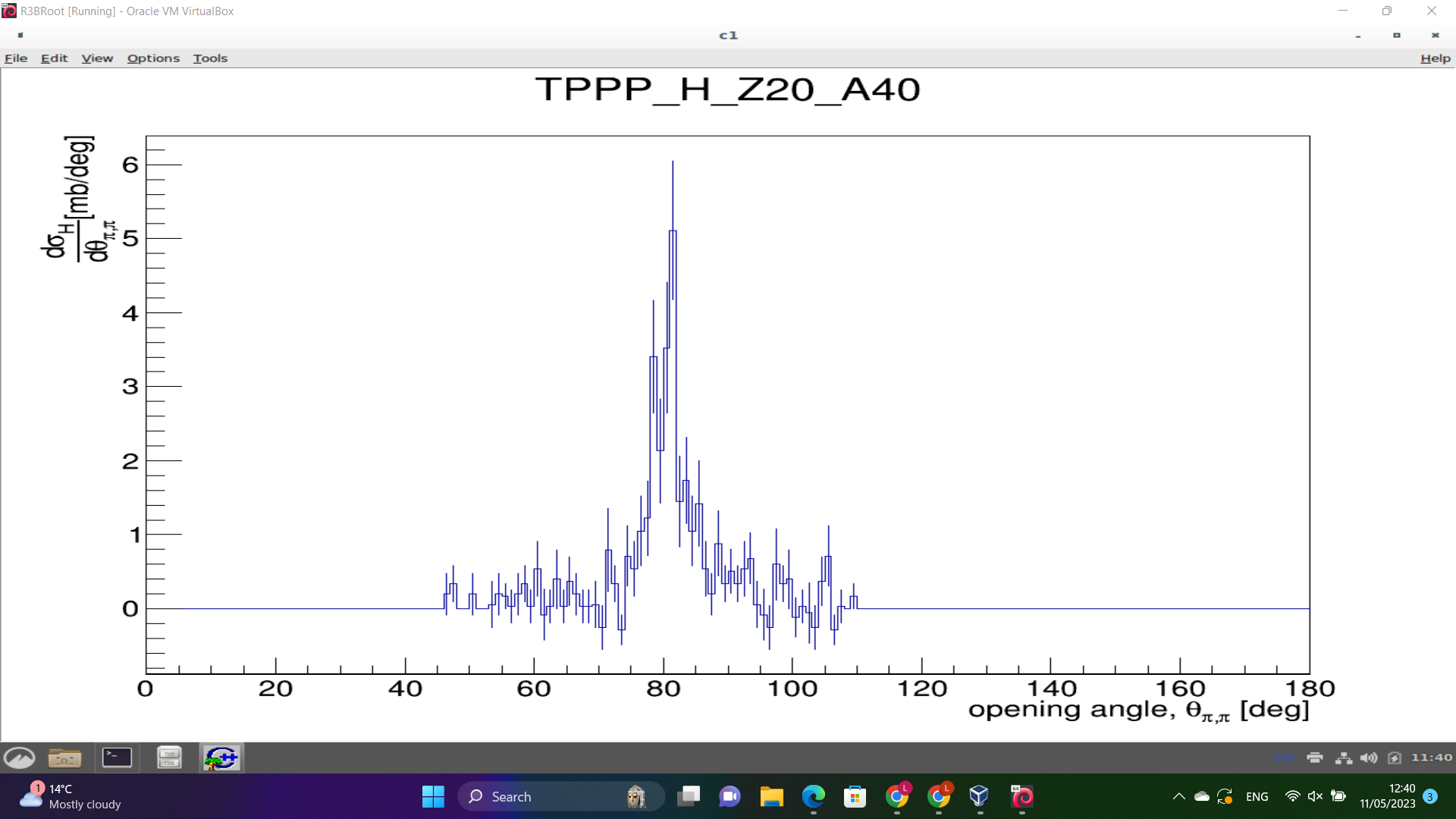 Theta =30 deg
Phi     = 30 deg
cs=33.0mb
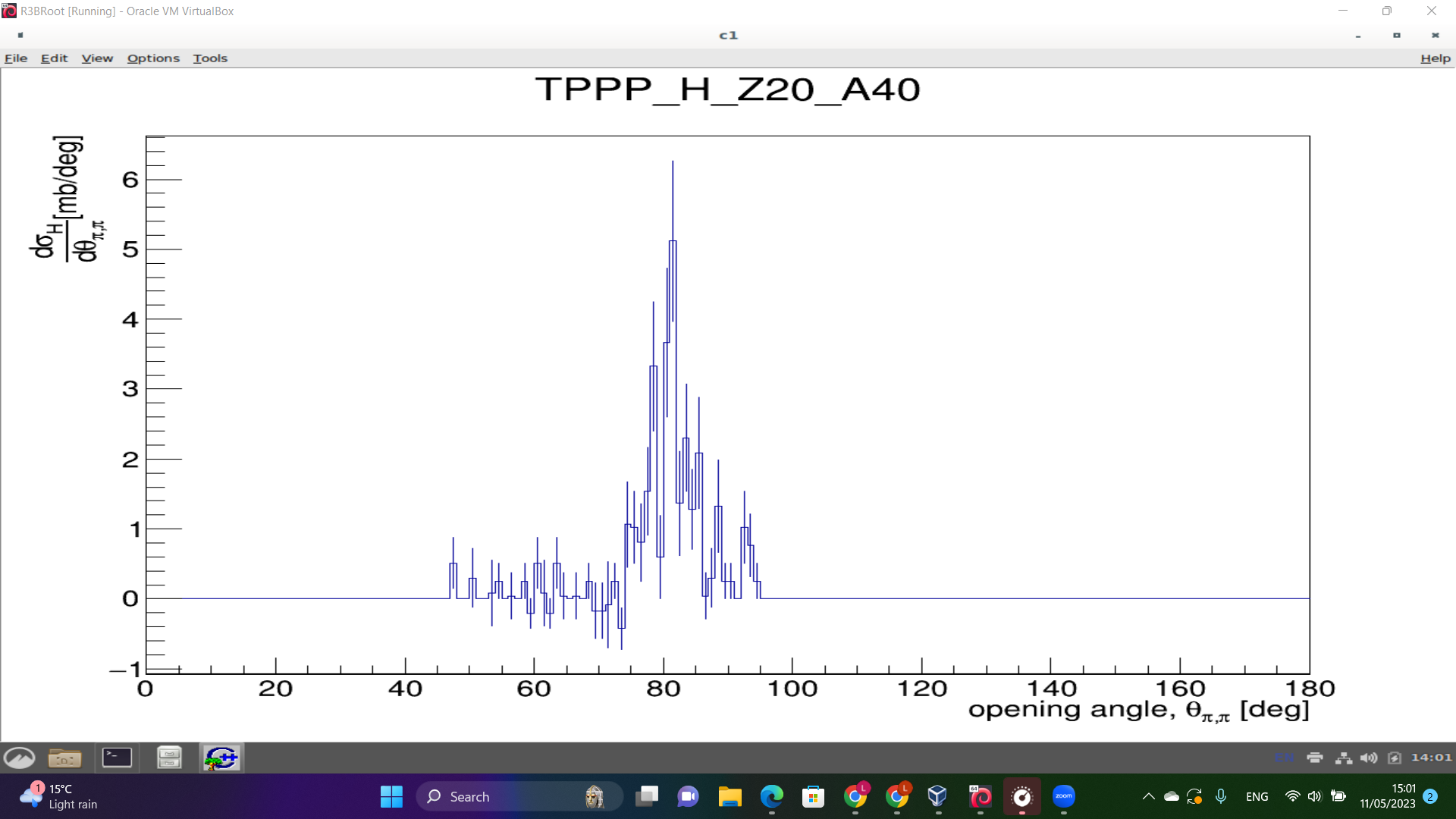 Theta =15 deg
Phi     = 15 deg
cs=30.3mb
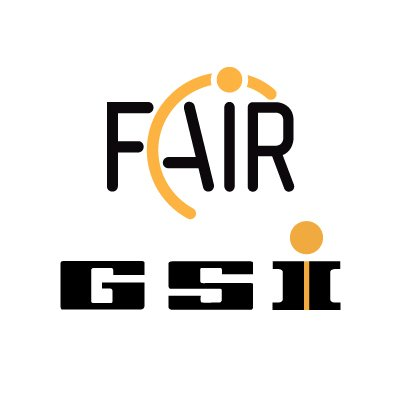 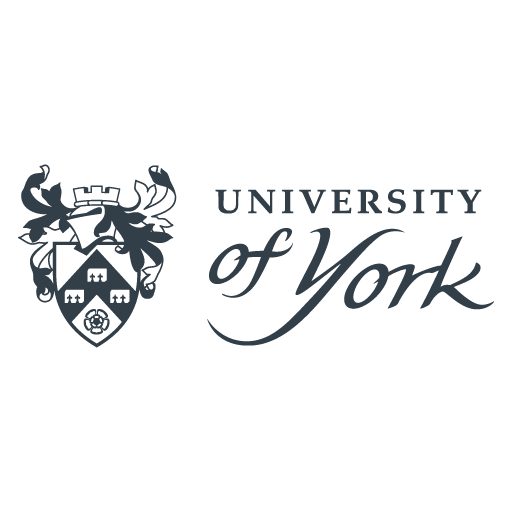 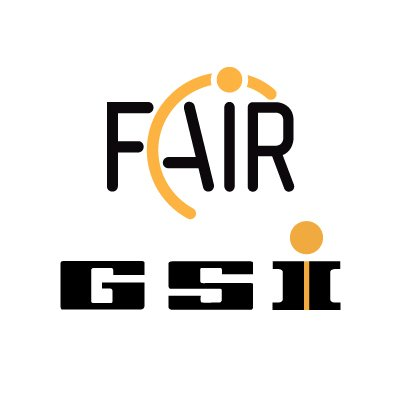 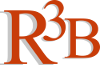 ‹#›
40Ca(p,2p) Differential cross sections corrected efficiencies from simulation - Integrating only over domain from simulation
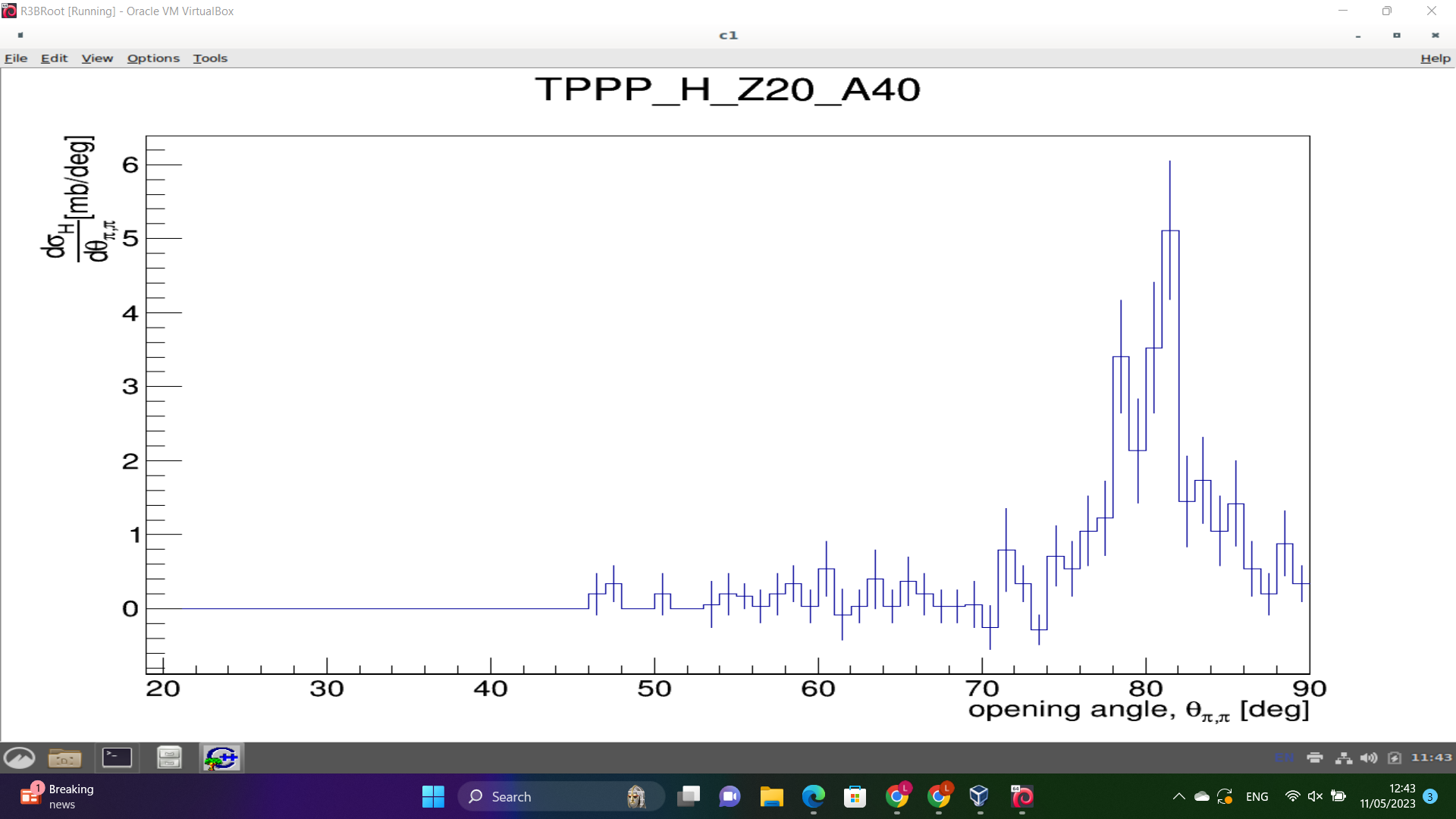 Theta =30 deg
Phi     = 30 deg
cs = 29.2 mb
Cut on simulated qfs region
Theta =15 deg
Phi     = 15 deg
cs=28.0 mb
Cut on simulated qfs region
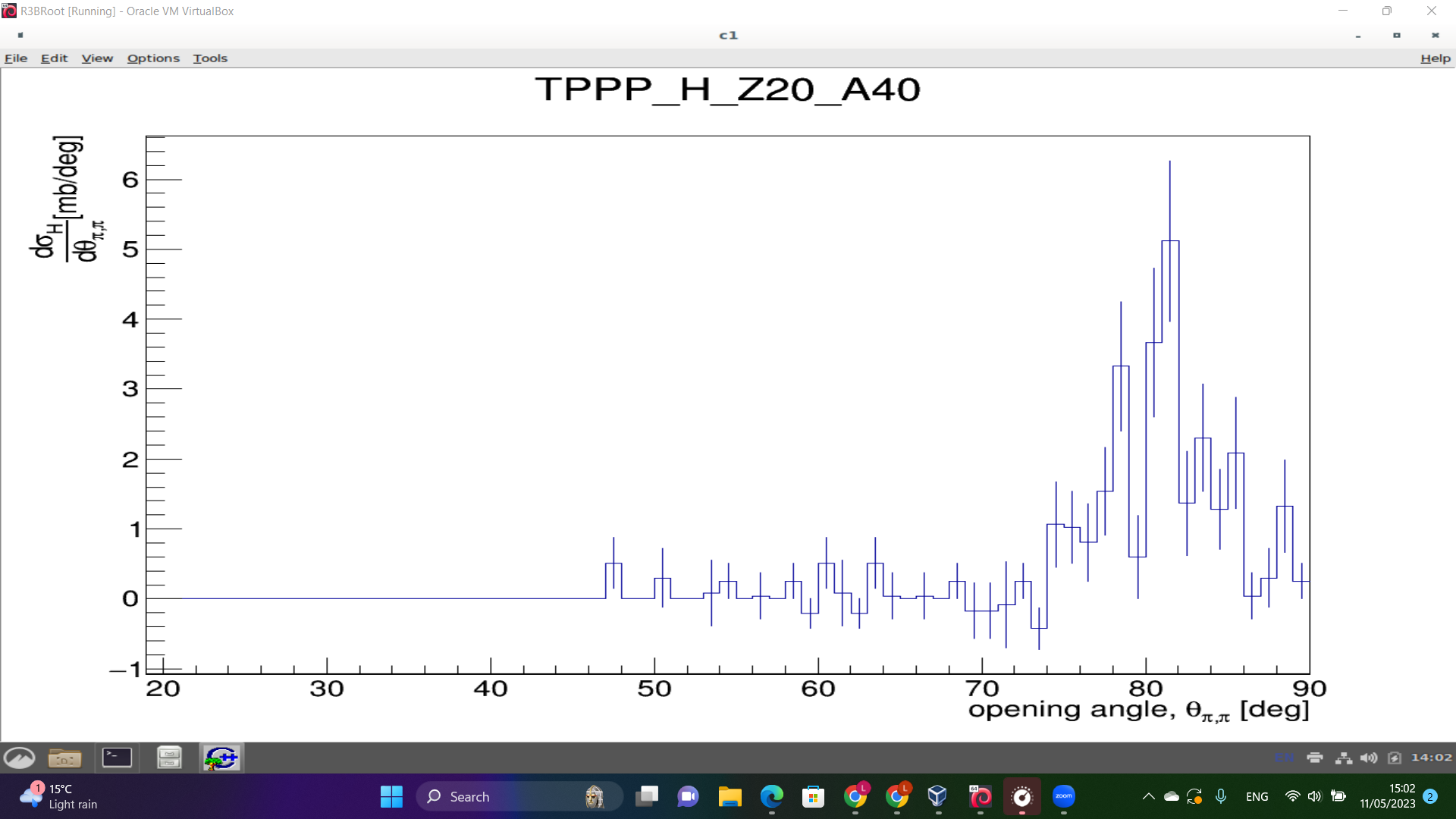 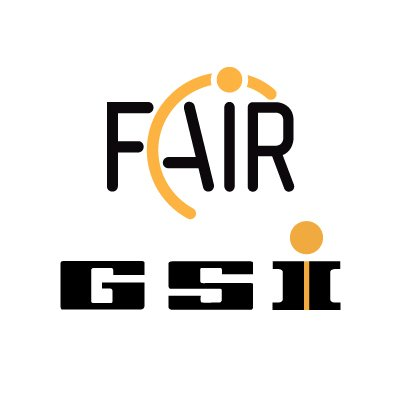 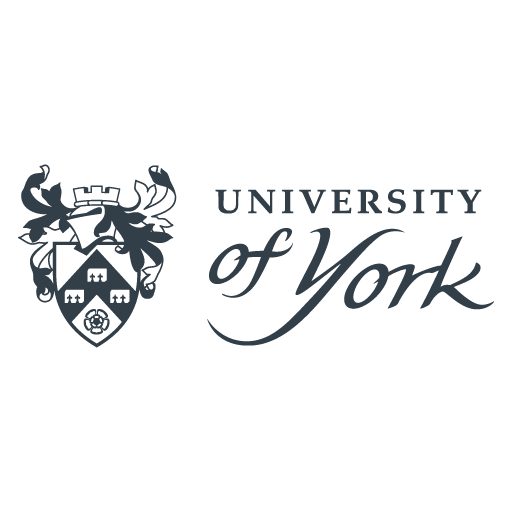 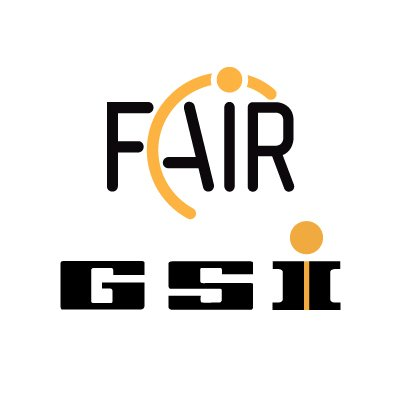 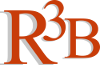 ‹#›
Preliminary (p,pn) using same approach as (p,2p)
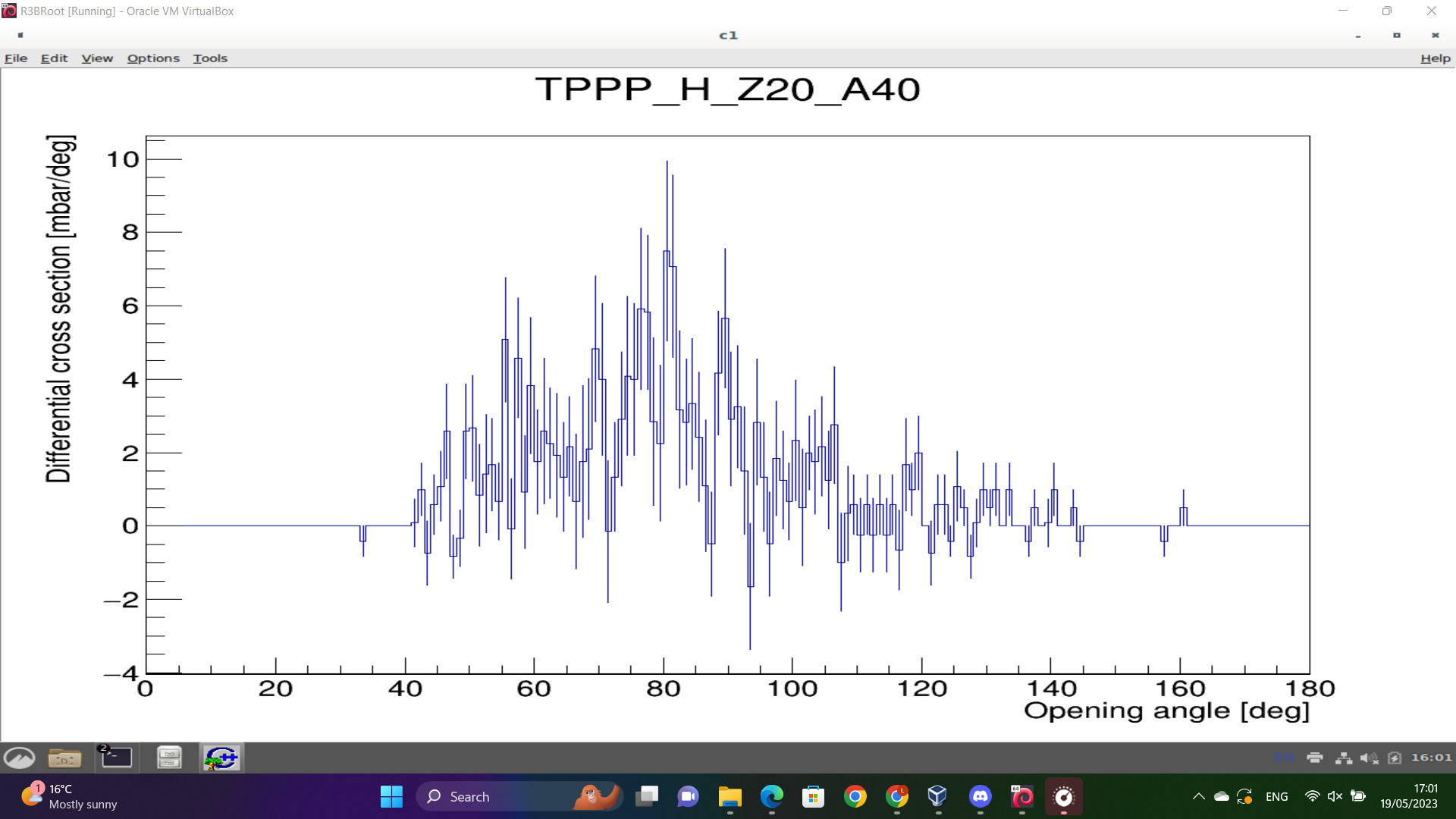 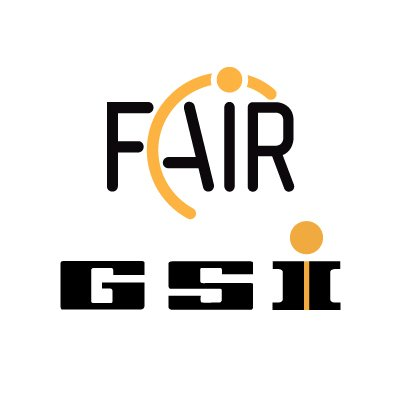 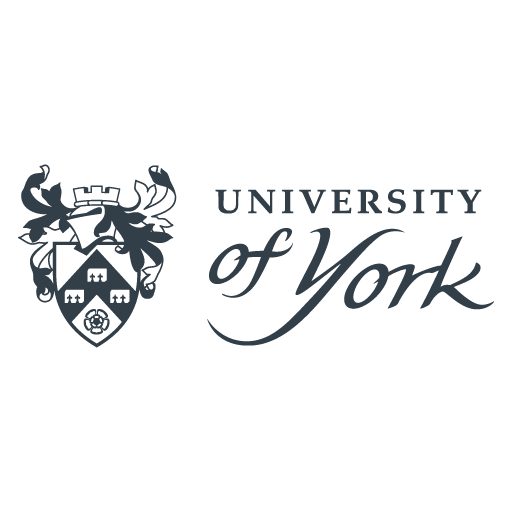 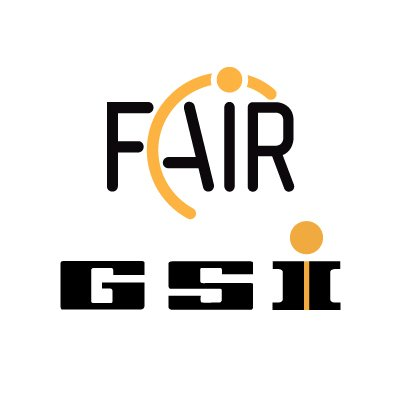 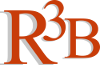 ‹#›
Discussion
(p,2p) efficiencies for Ca isotopic chain calculated.
Corrected cross section calculated but cuts affect cross section value .
Preliminary (p,pn) efficiency calculated. 
Further work is required to reproduce the differential (p,pn) cross section.
Thank you for your attention
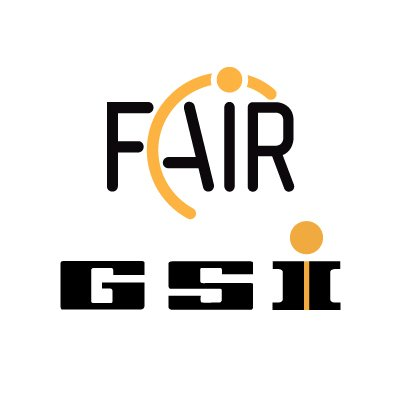 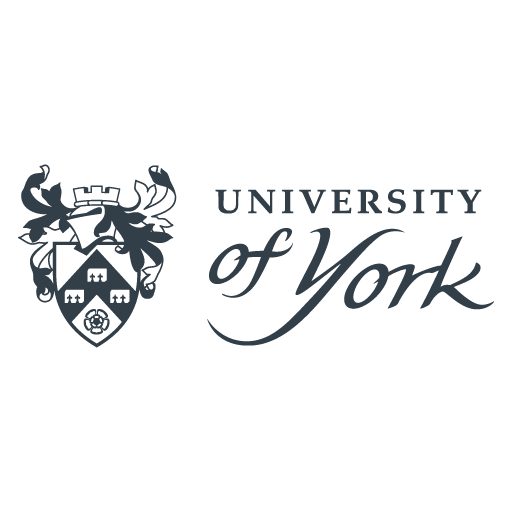 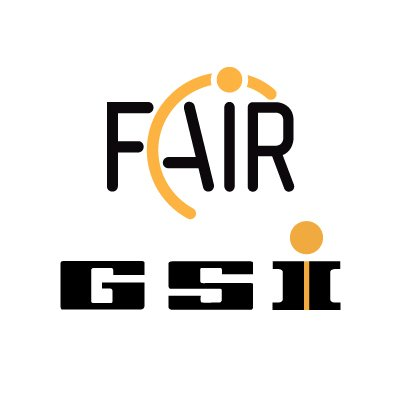 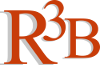 ‹#›